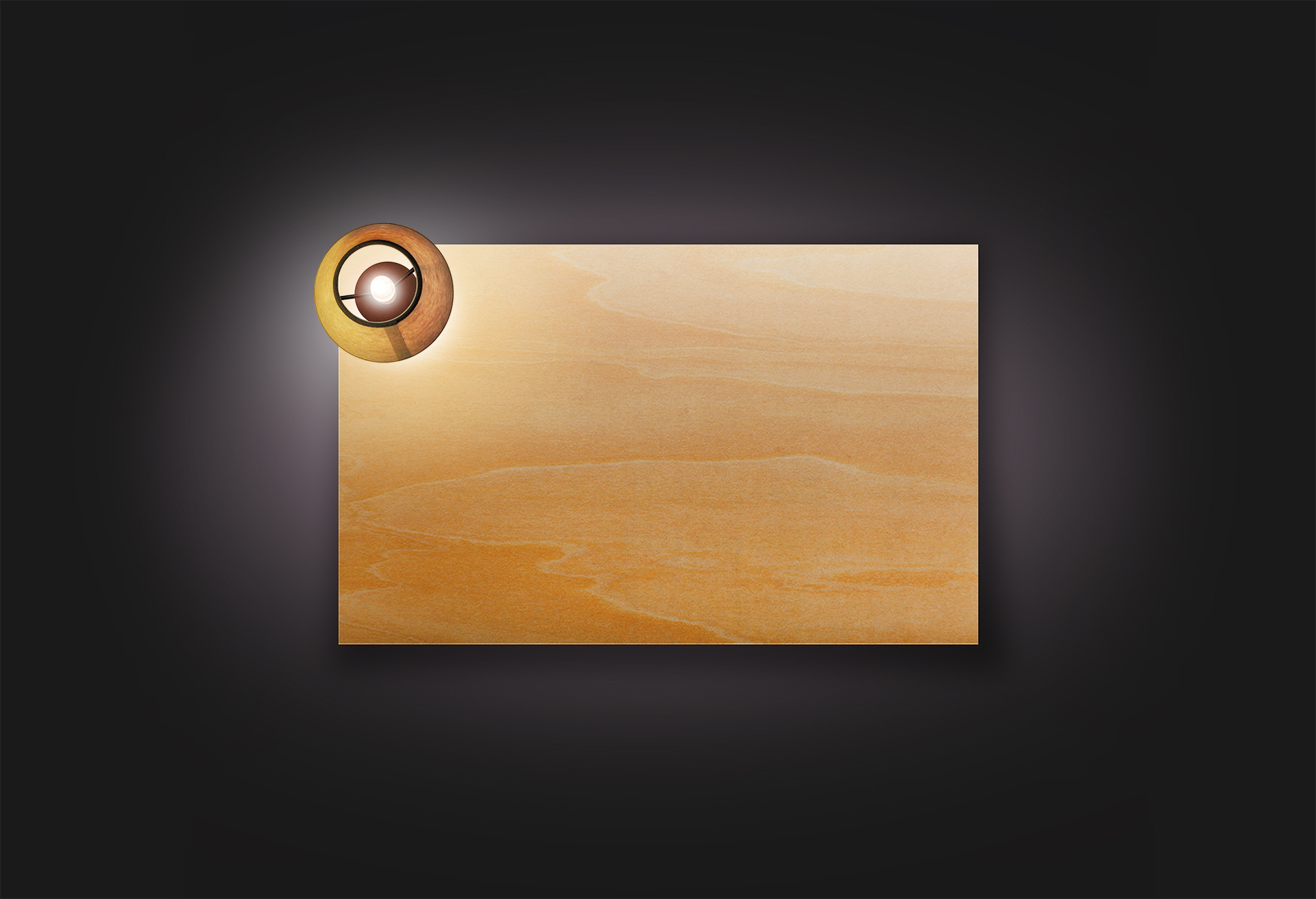 Danny Jones
Incident date: 5th November
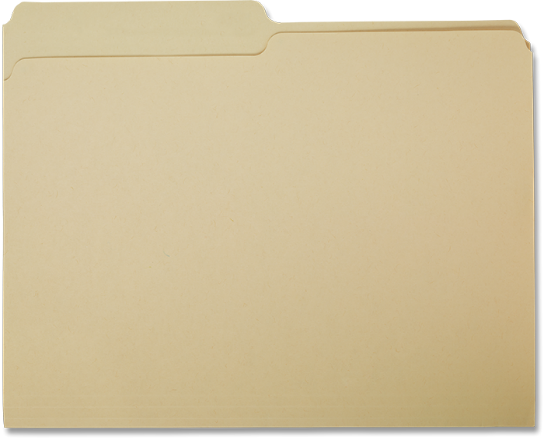 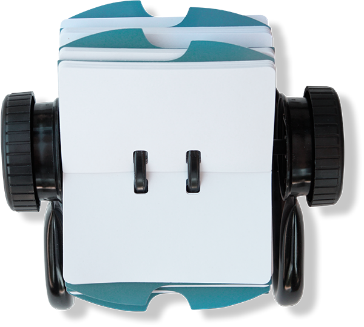 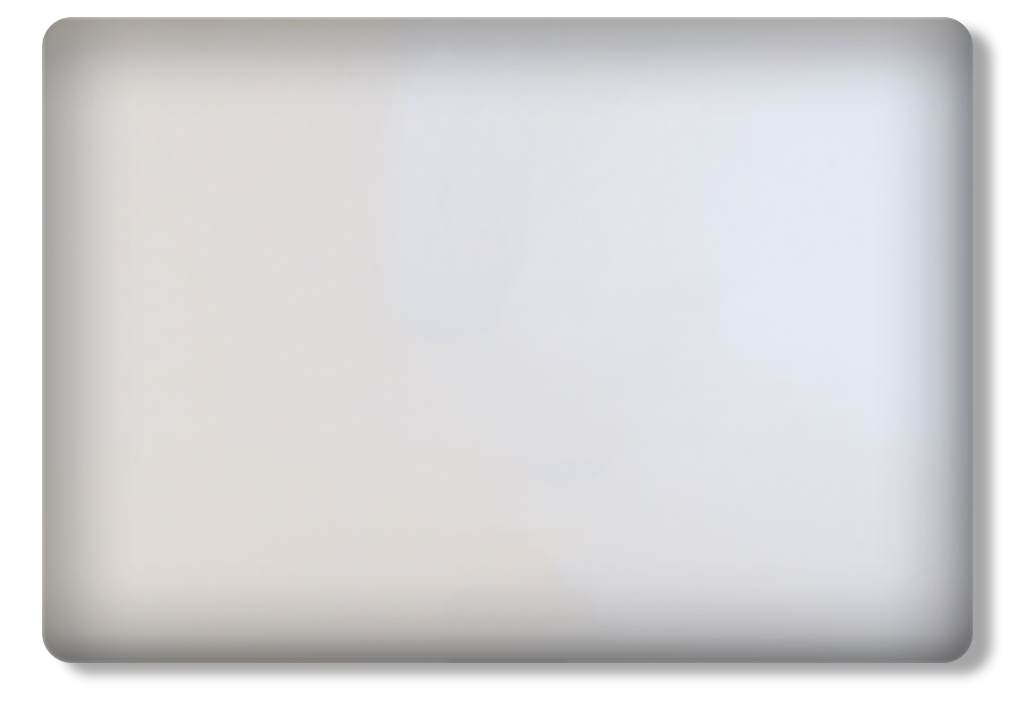 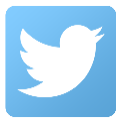 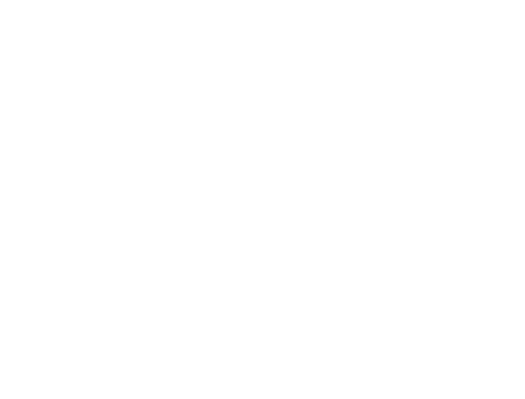 What can you do to make sure this doesn't happen to you?
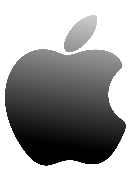 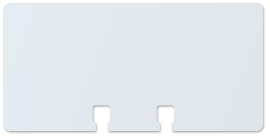 Remember bonfires and fireworks are dangerous
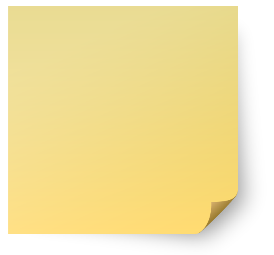 Have a safe time during the Halloween and Bonfire period.

To see the firework code and for a chance to win an ipad go to: www.safe4autumn.com
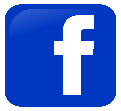 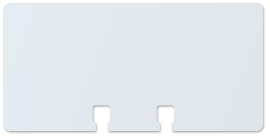 Never put yourselves in situations that may be dangerous

Think about the consequences of what could happen

Think how you and others may be affected
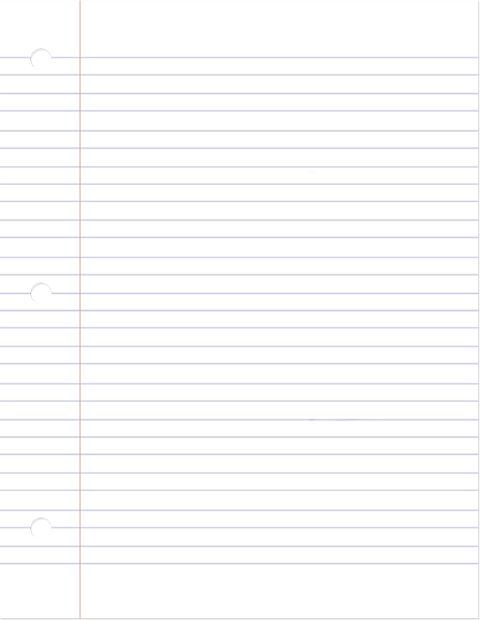 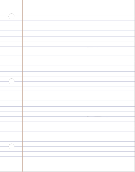 The Incident:
Name: 
Danny Jones, age 14.

Cause of incident: 
Aerosol thrown into bonfire. 

Injuries sustained: 
Serious burns to facial area. Potential damage to eyes. Hospitalised for treatment.
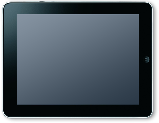 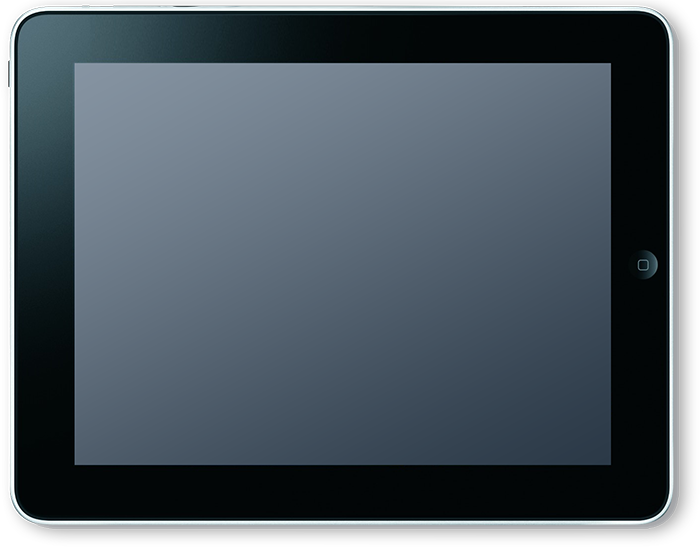 What were Danny and his friends thinking at the time?
Who has been affected by the incident?
How have they been affected?
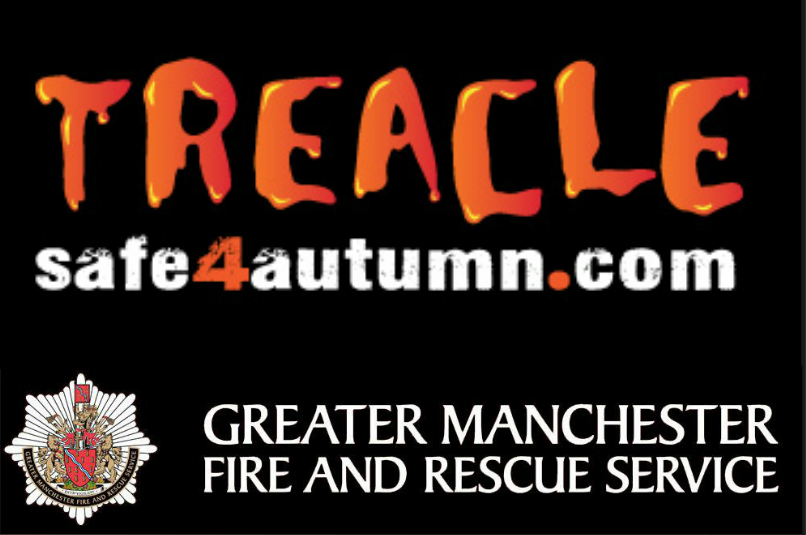 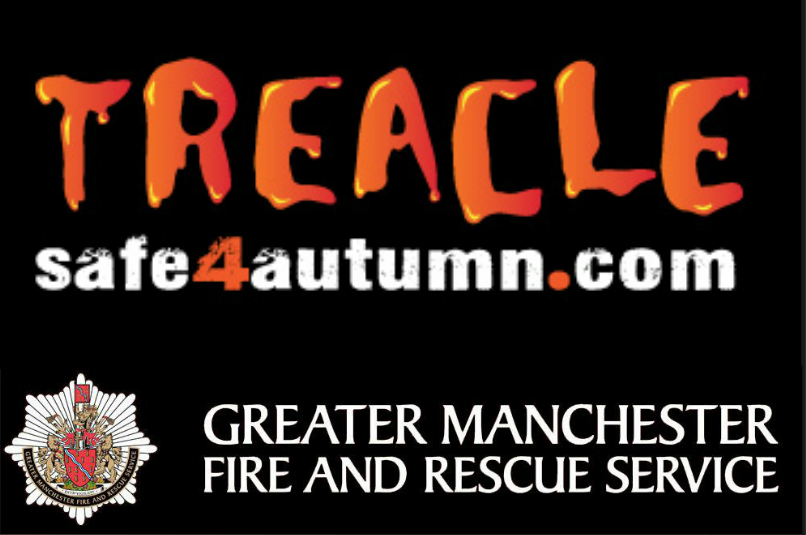 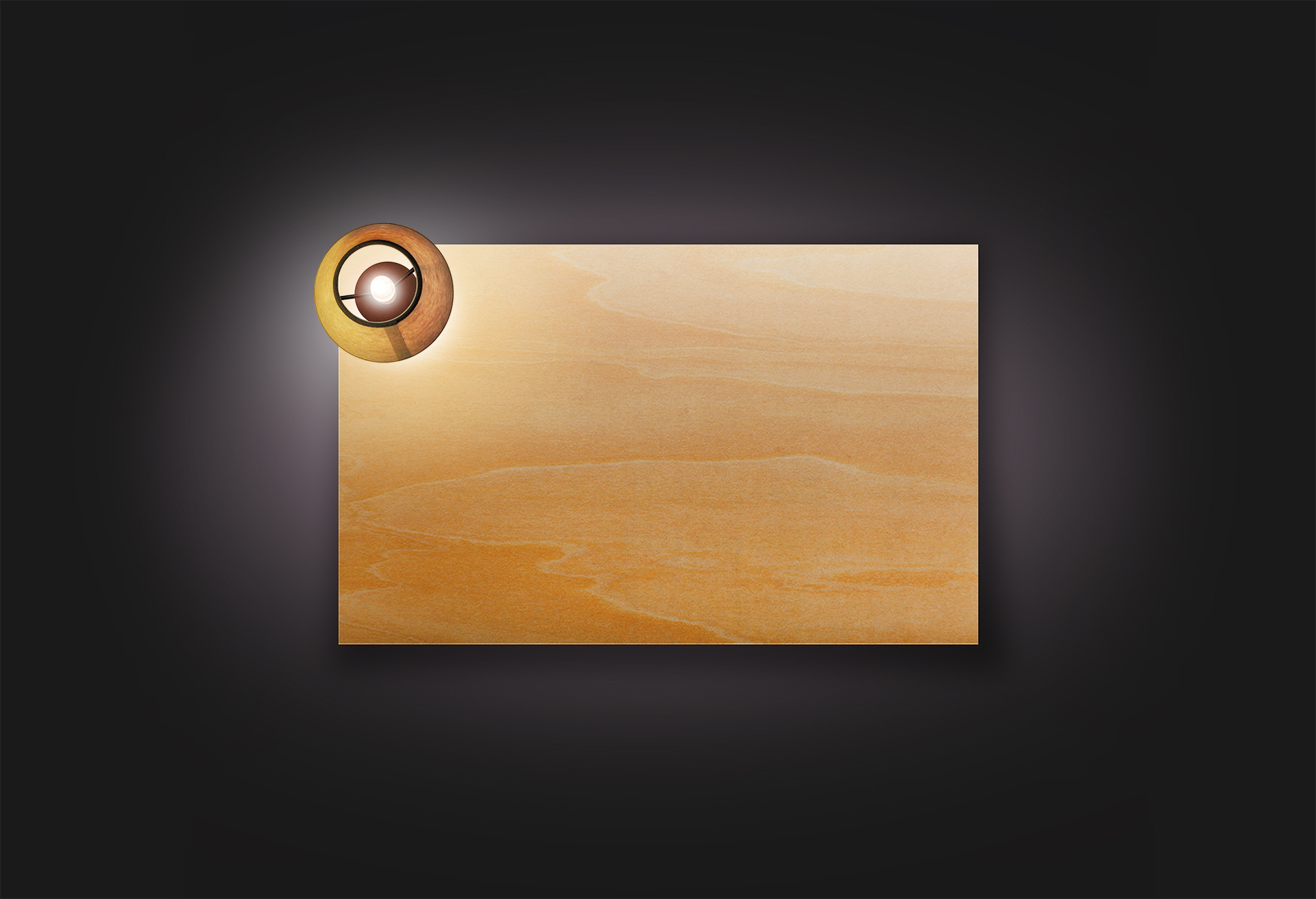 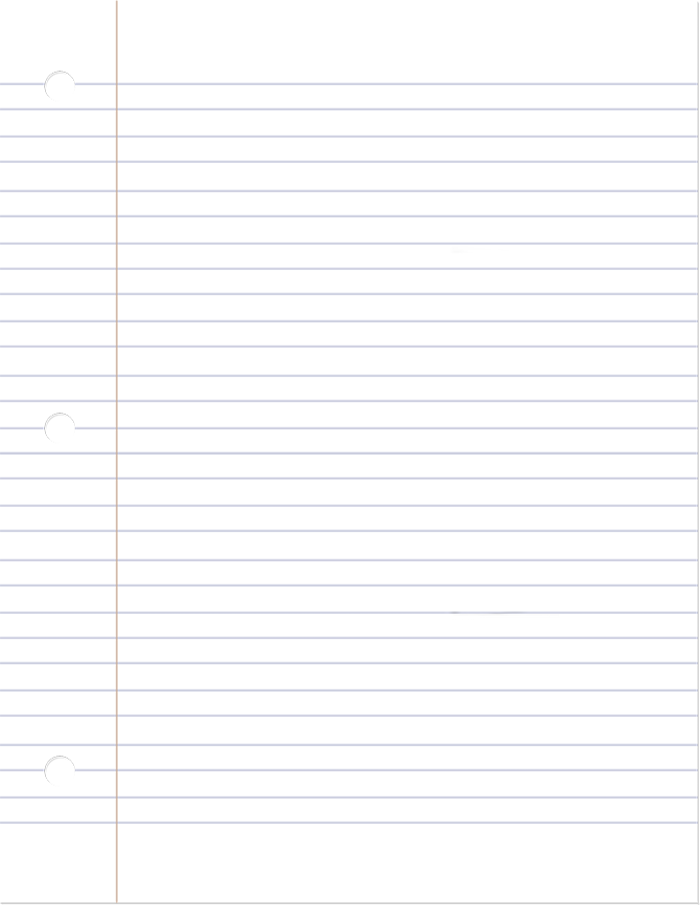 The Incident:
Name: 
Danny Jones, age 14.

Cause of incident: 
Aerosol thrown into bonfire. 

Injuries sustained: 
Serious burns to facial area. Potential damage to eyes. Hospitalised for treatment.
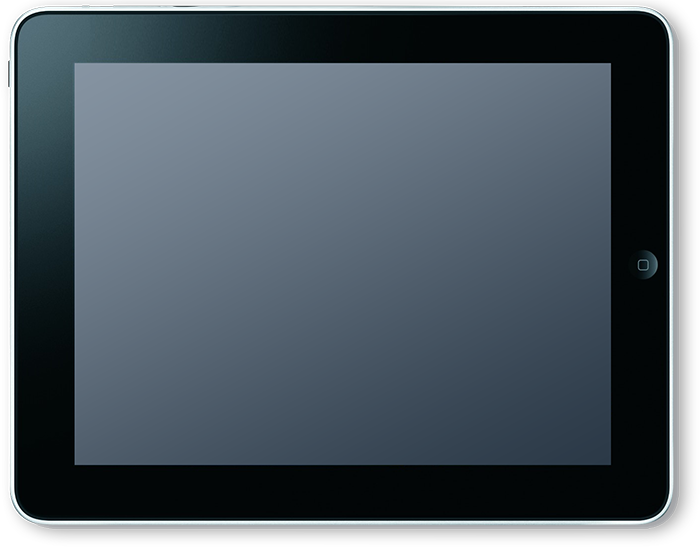 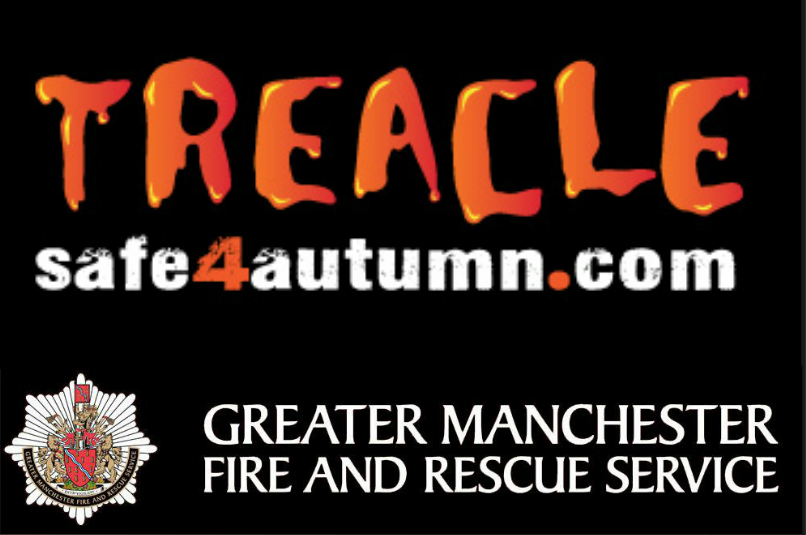 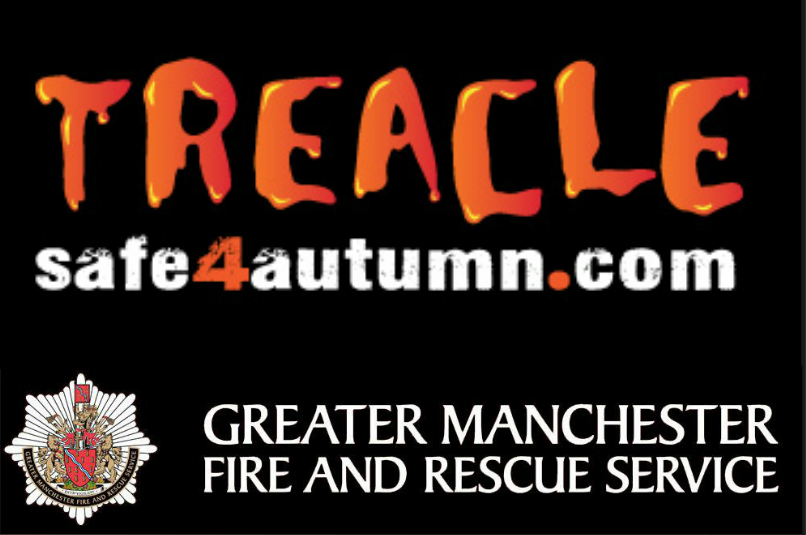 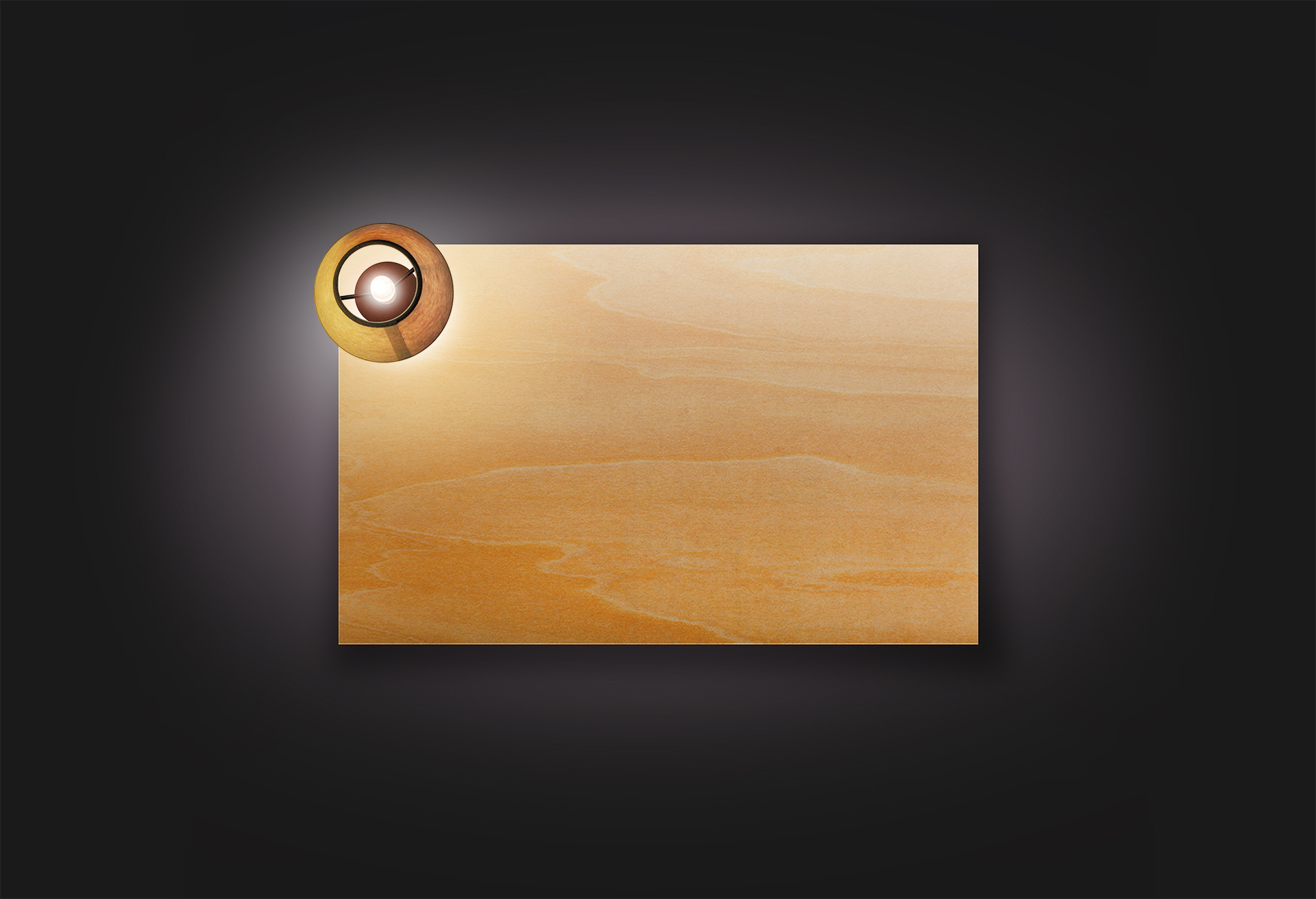 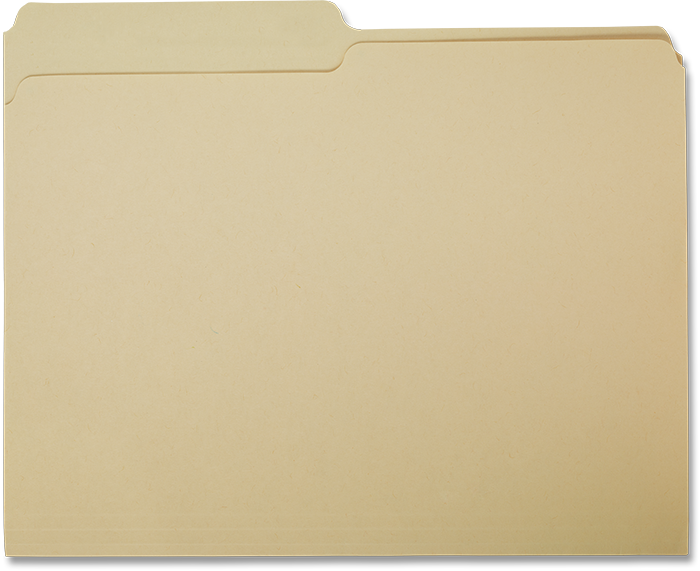 Danny Jones
Incident date: 5th November
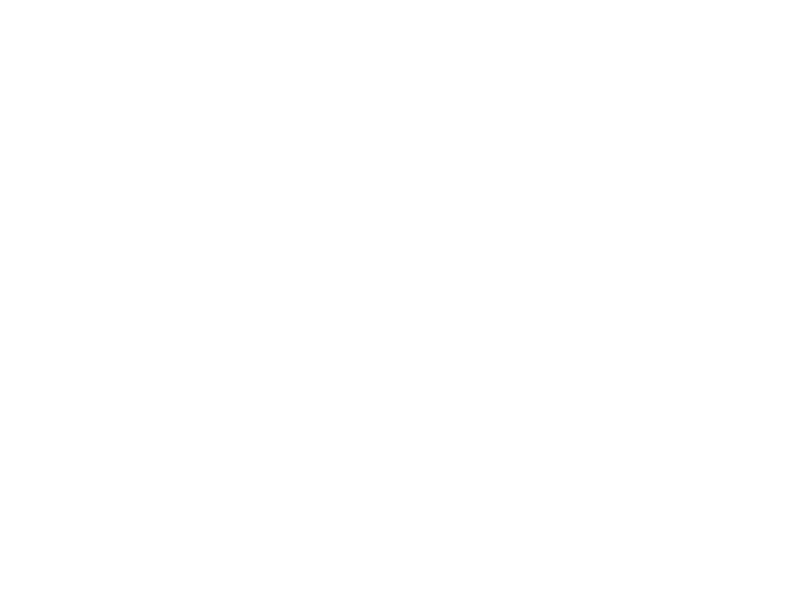 What were Danny and his friends thinking at the time?
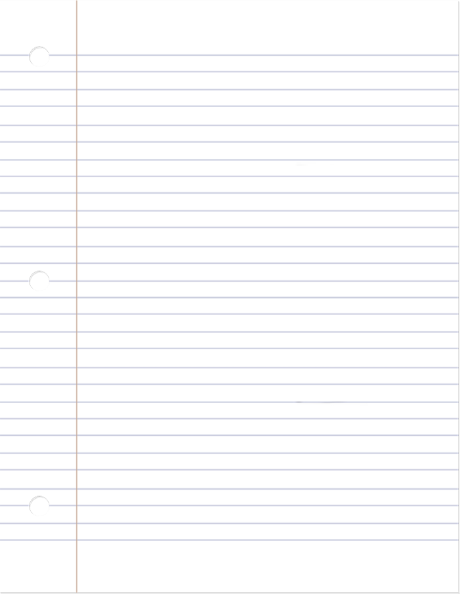 Who has been affected by the incident?
The Incident:
Name: 
Danny Jones , age 14.

Cause of incident: 
Aerosol thrown into bonfire. 

Injuries sustained: 
Serious burns to facial area. 
Potential damage to eyes. 
Hospitalized for treatment.
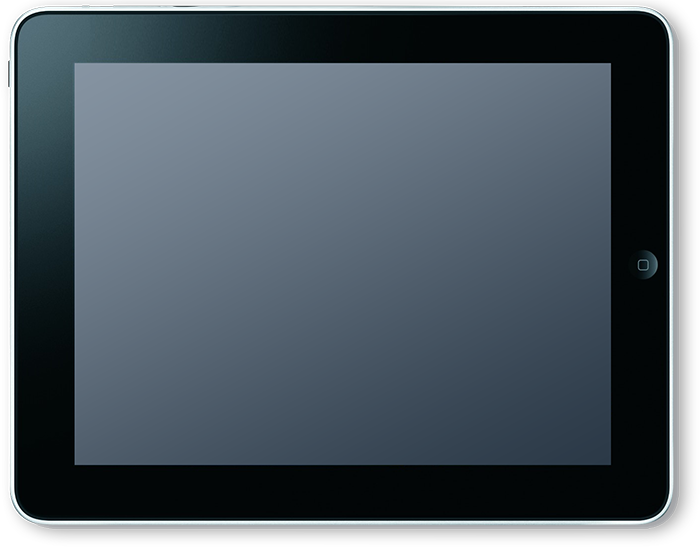 How have they been affected?
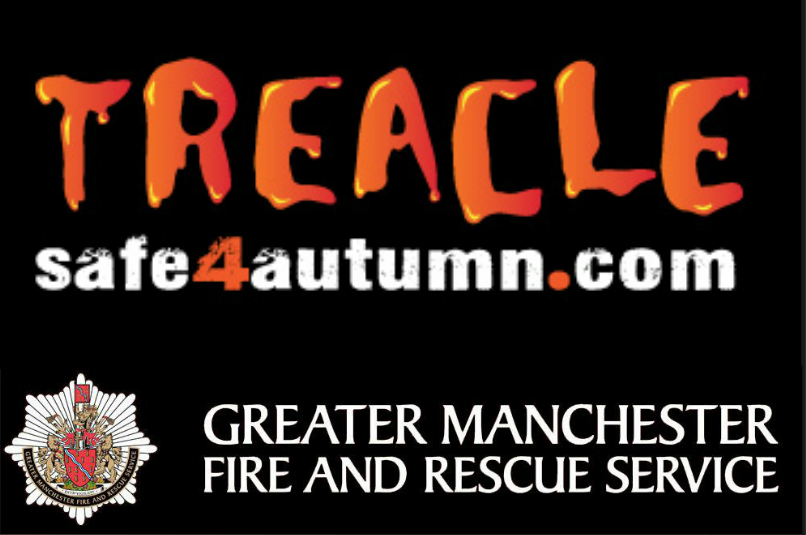 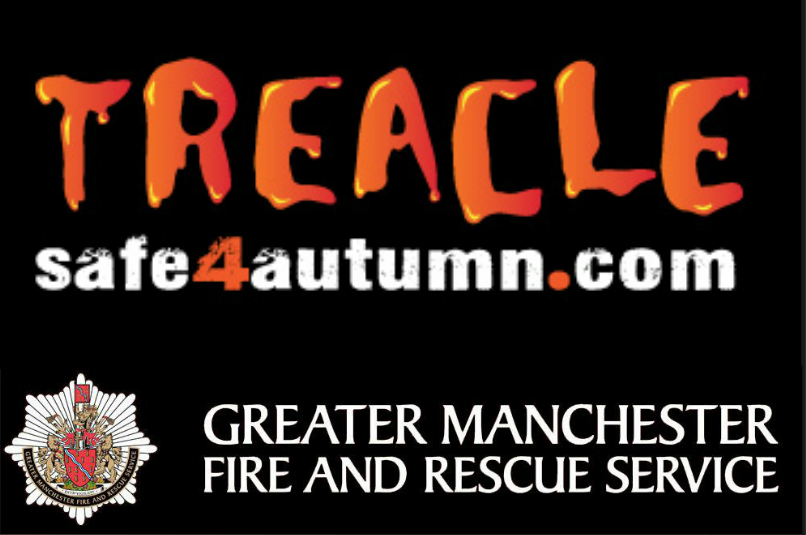 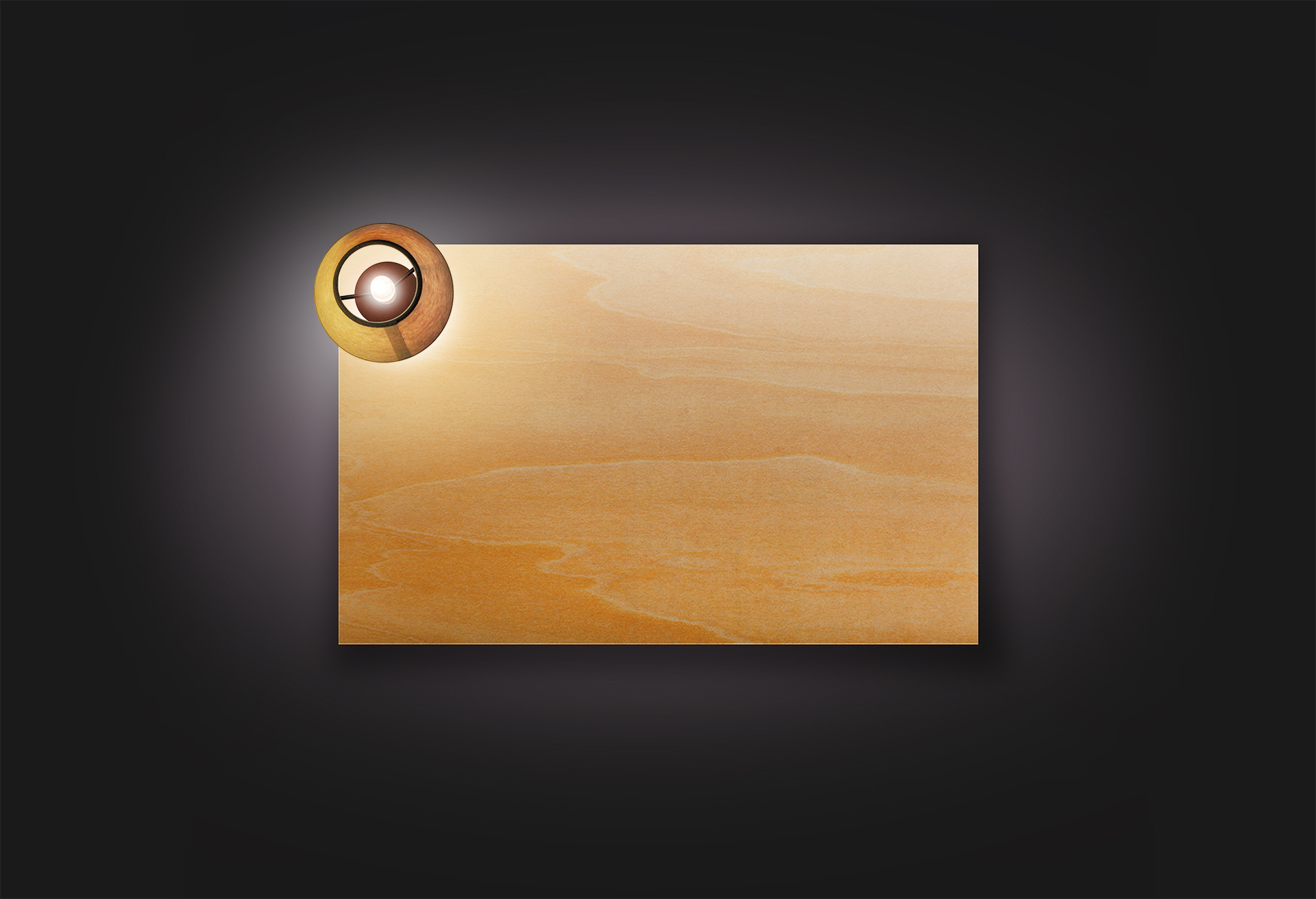 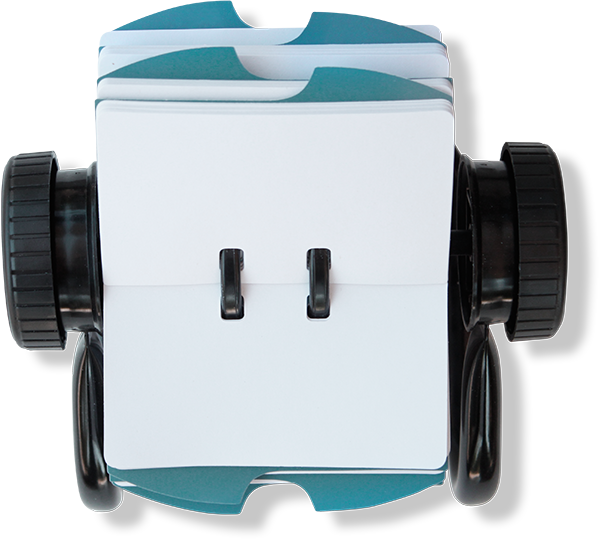 Danny Jones
Incident date: 5th November
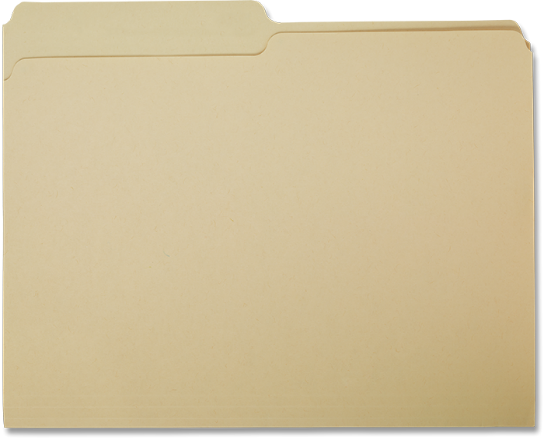 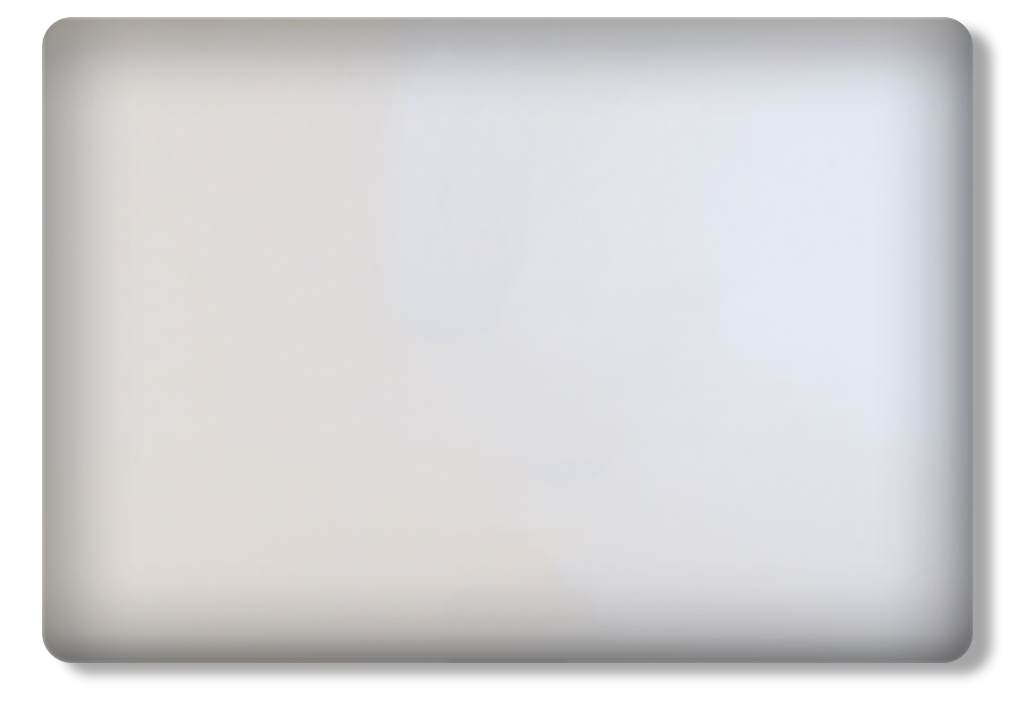 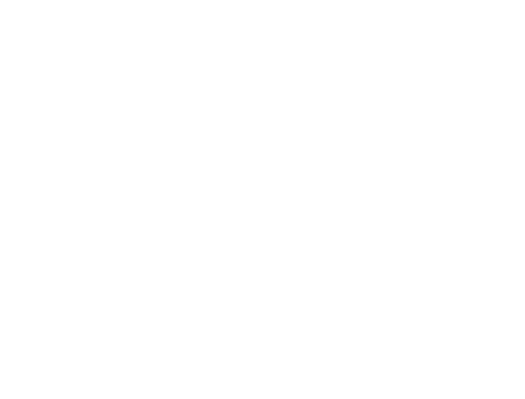 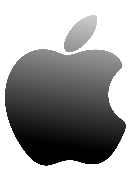 What can you do to make sure this doesn't happen to you?
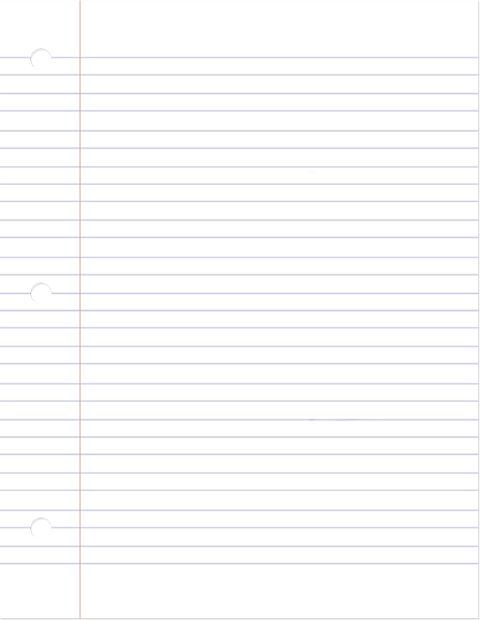 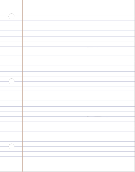 The Incident:
Name: 
Danny Jones, age 14.

Cause of incident: 
Aerosol thrown into bonfire. 

Injuries sustained: 
Serious burns to facial area. Potential damage to eyes. Hospitalised for treatment.
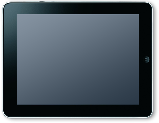 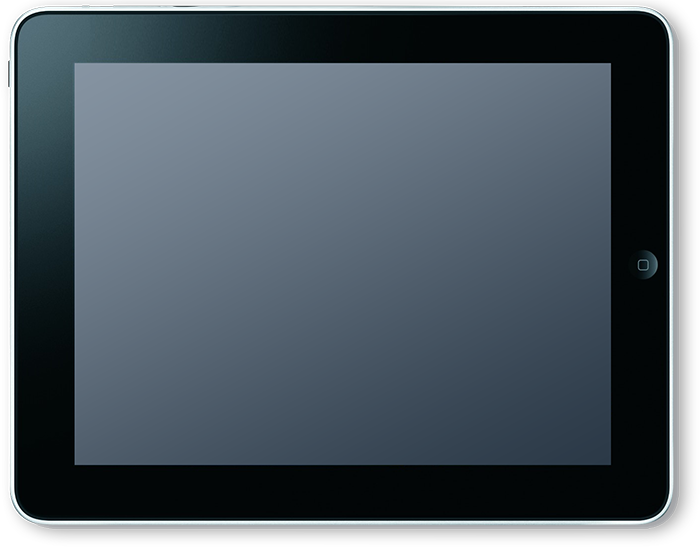 What were Danny and his friends thinking at the time?
Who has been affected by the incident?
How have they been affected?
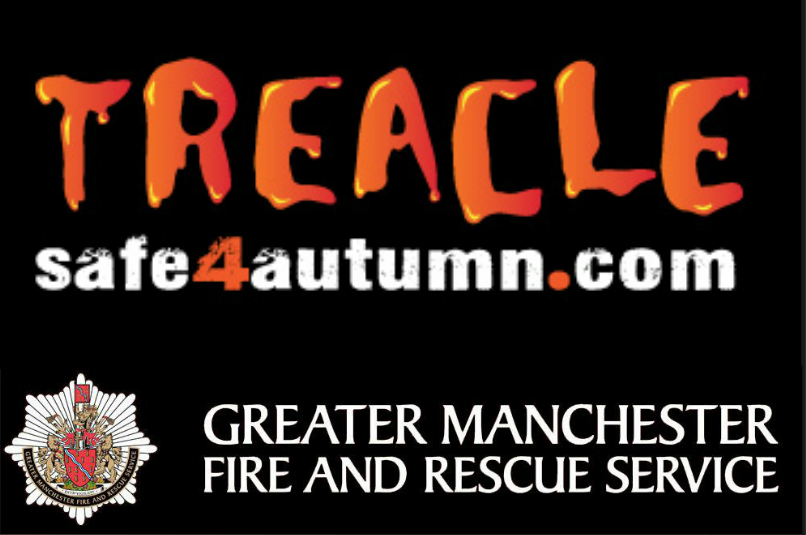 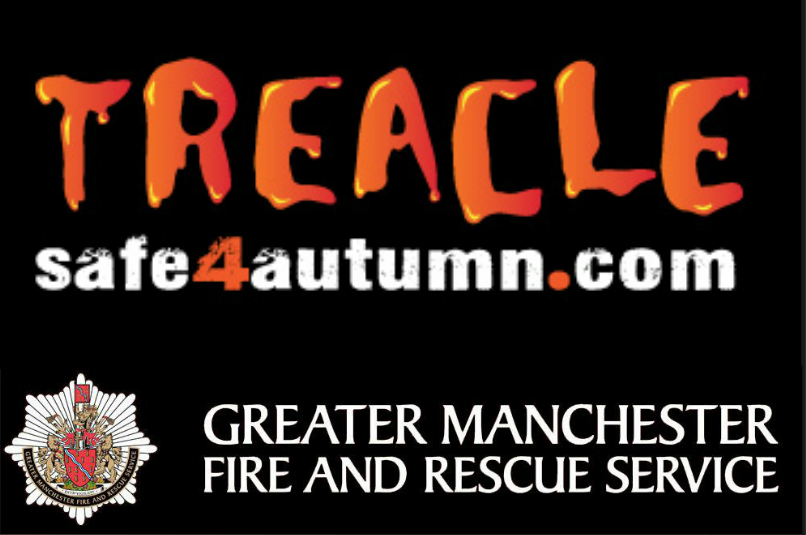 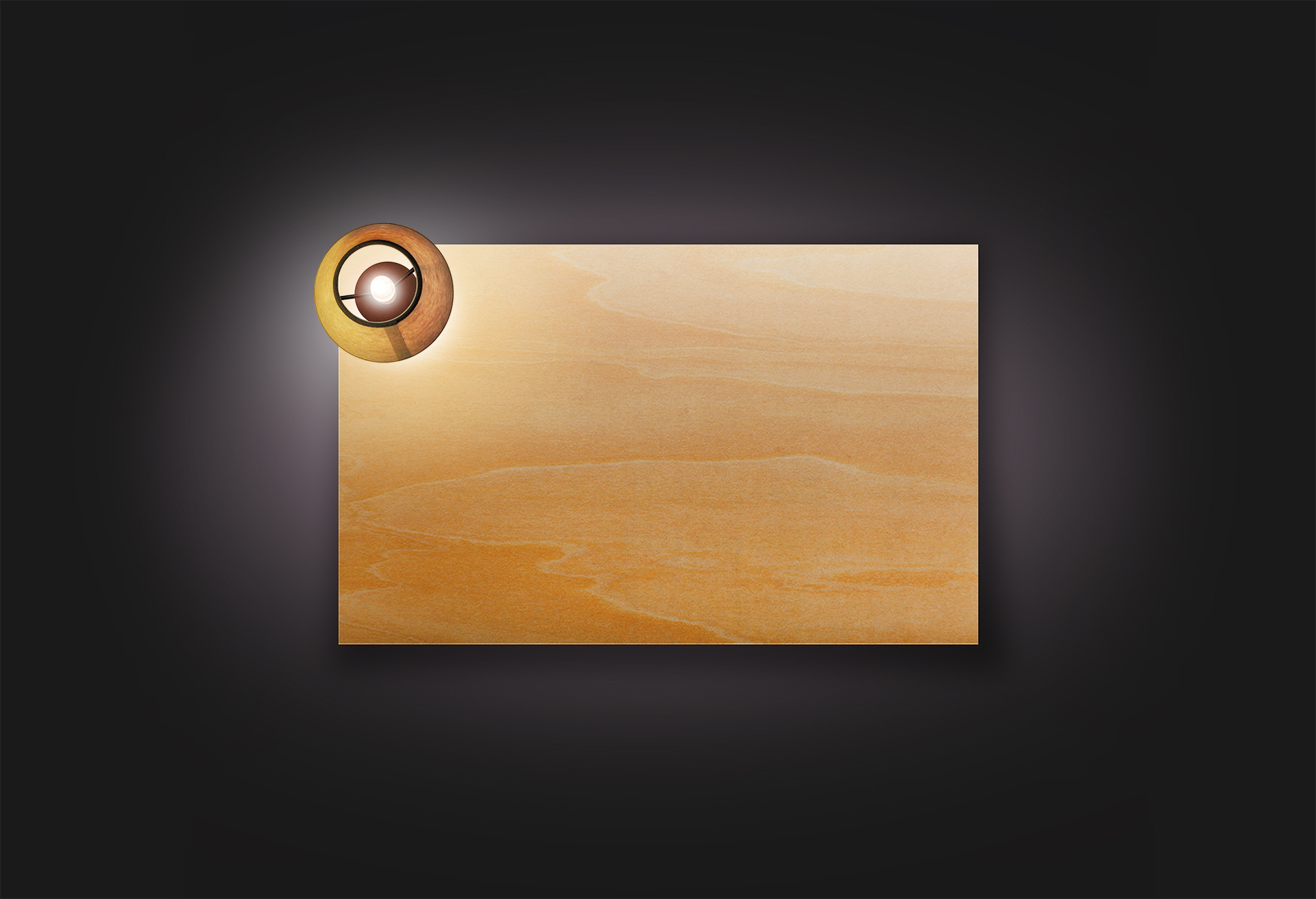 Danny Jones
Incident date: 5th November
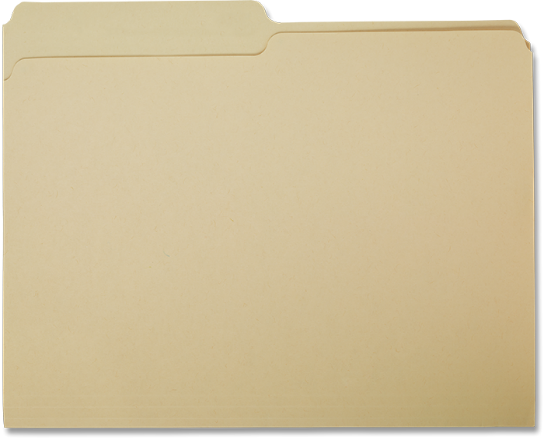 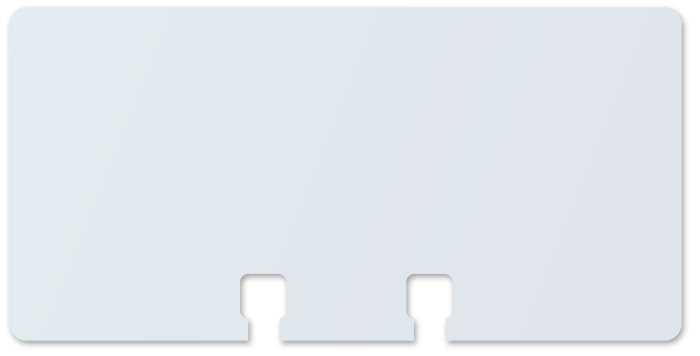 Never put yourselves in situations that may be dangerous

Think about the consequences of what could happen

Think how you and others may be affected
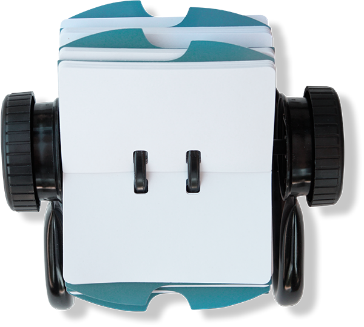 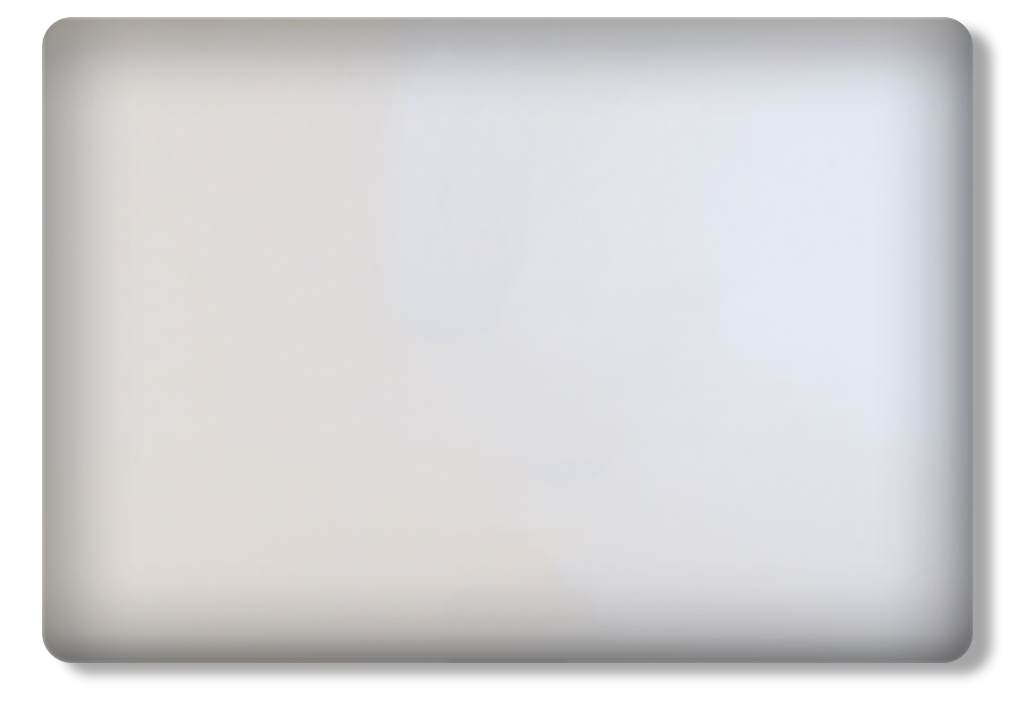 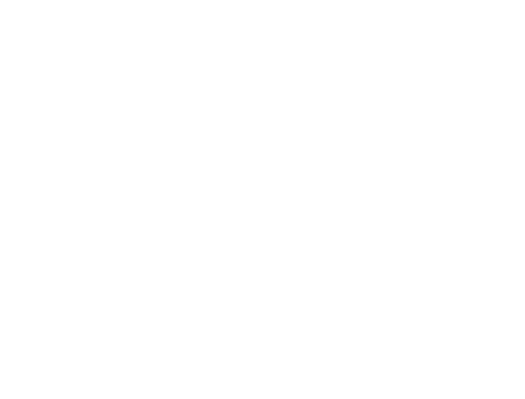 What can you do to make sure this doesn't happen to you?
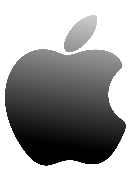 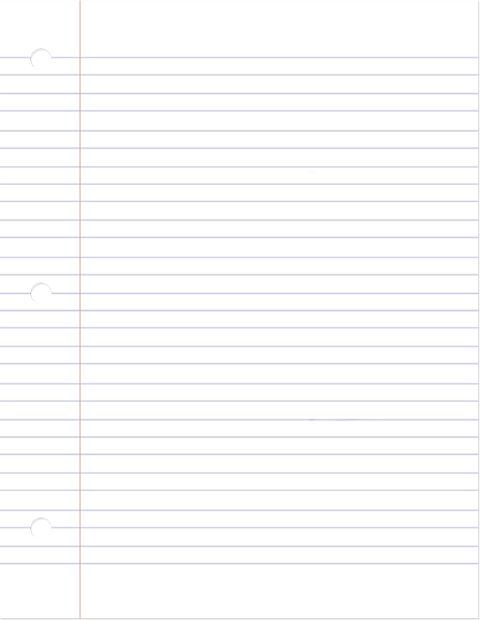 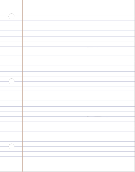 The Incident:
Name: 
Danny Jones, age 14.

Cause of incident: 
Aerosol thrown into bonfire. 

Injuries sustained: 
Serious burns to facial area. Potential damage to eyes. Hospitalised for treatment.
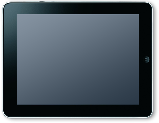 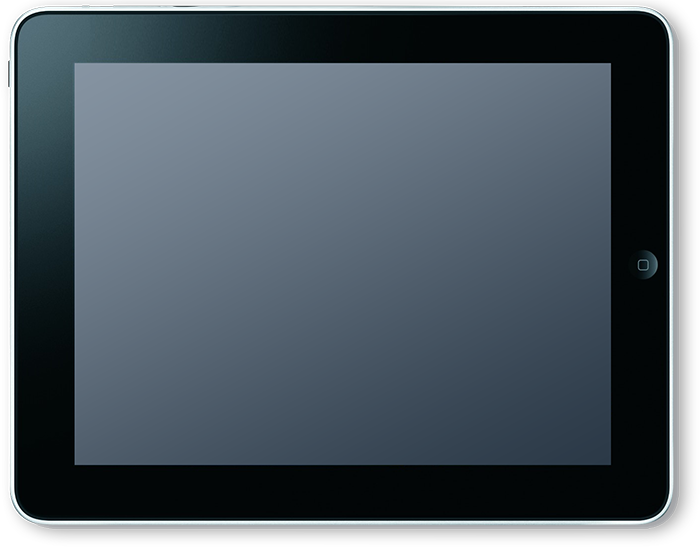 What were Danny and his friends thinking at the time?
Who has been affected by the incident?
How have they been affected?
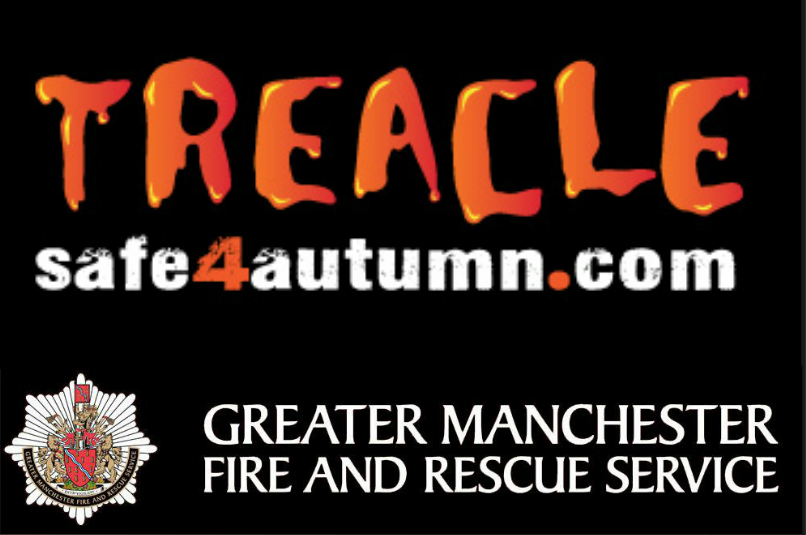 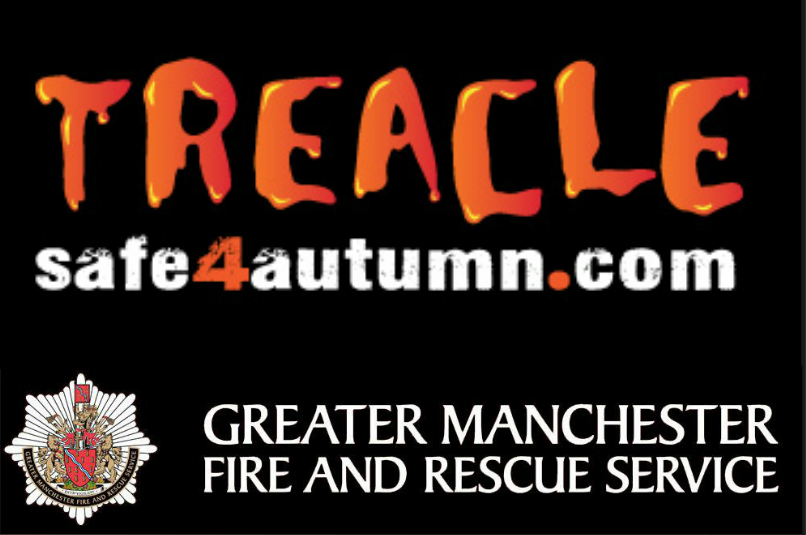 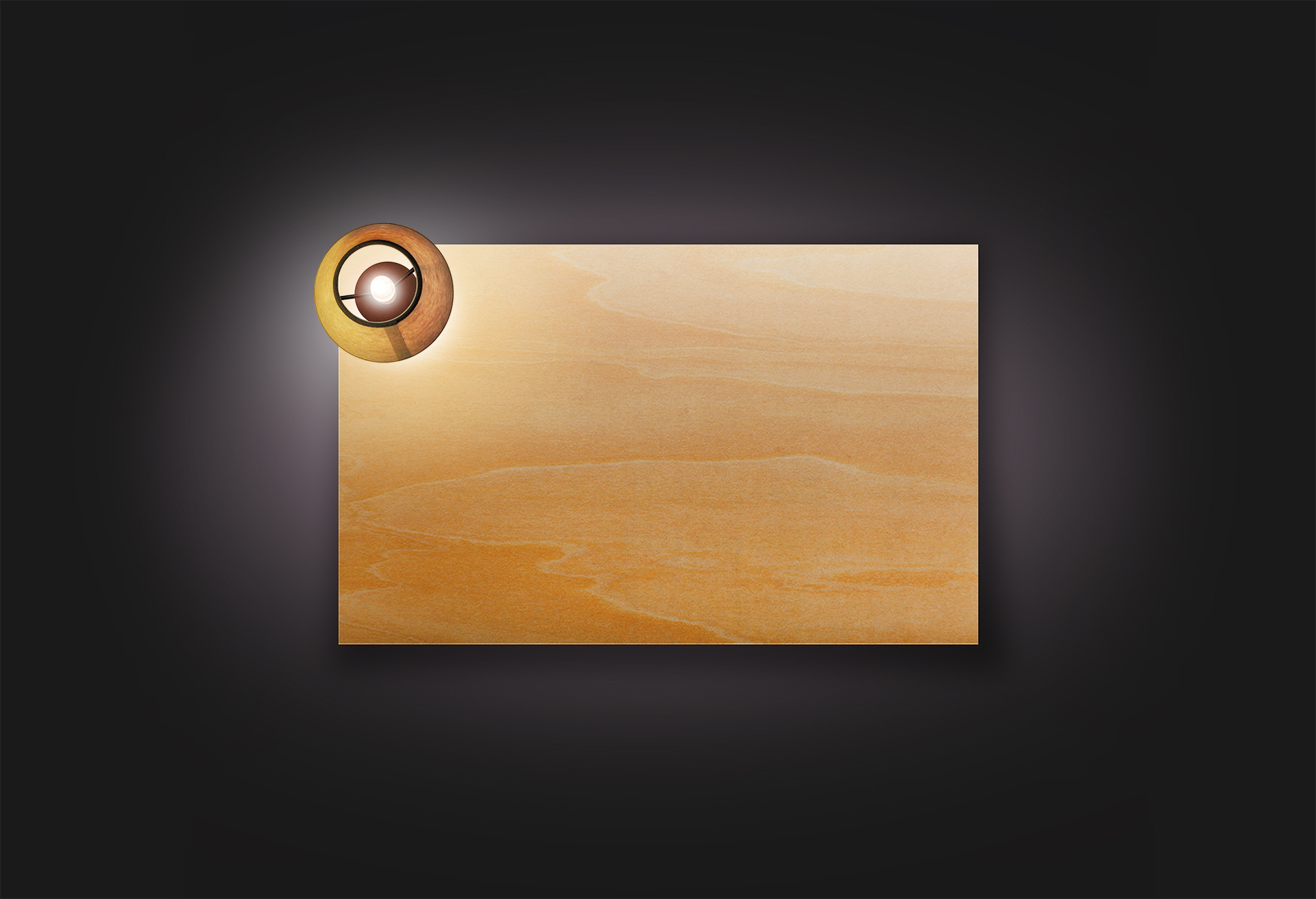 Danny Jones
Incident date: 5th November
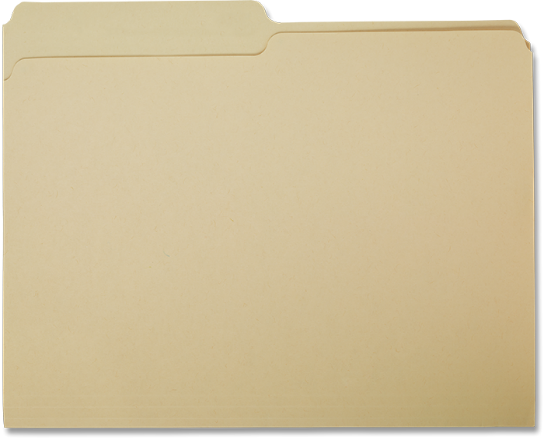 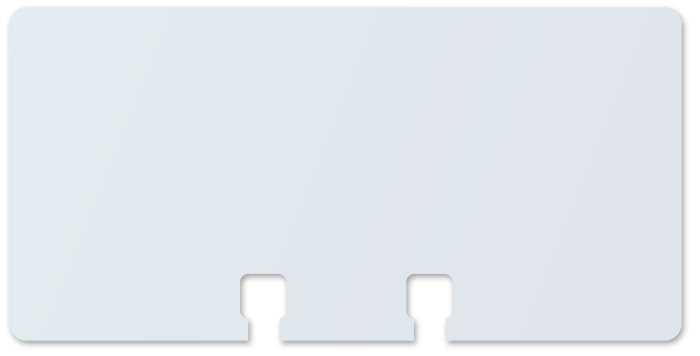 Remember bonfires and fireworks are dangerous
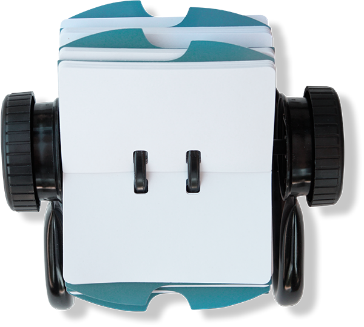 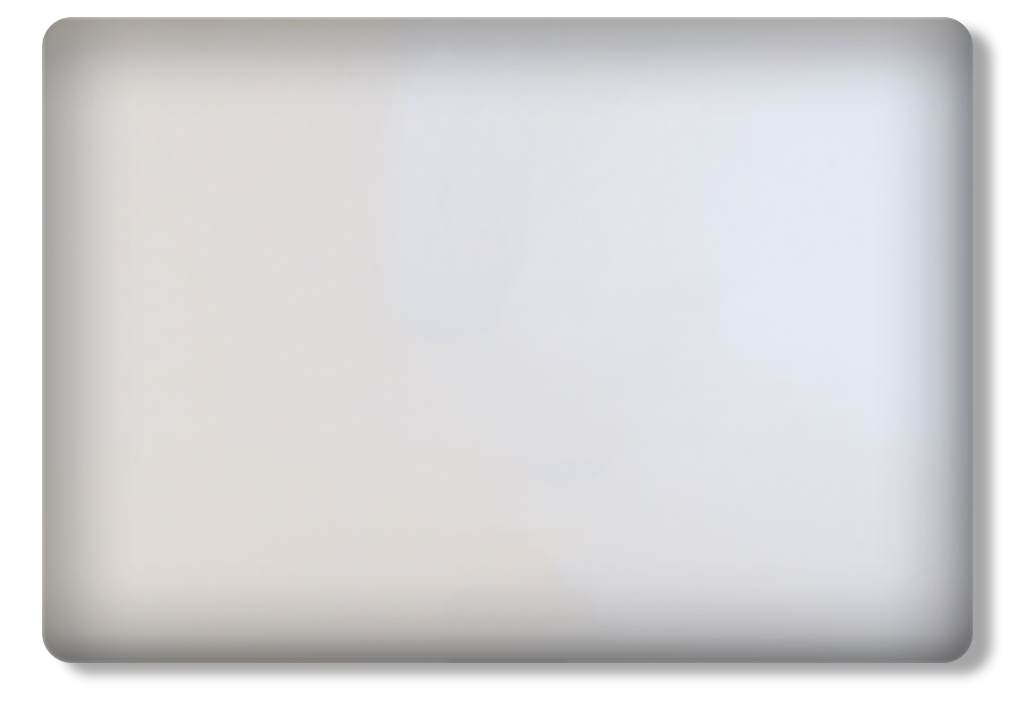 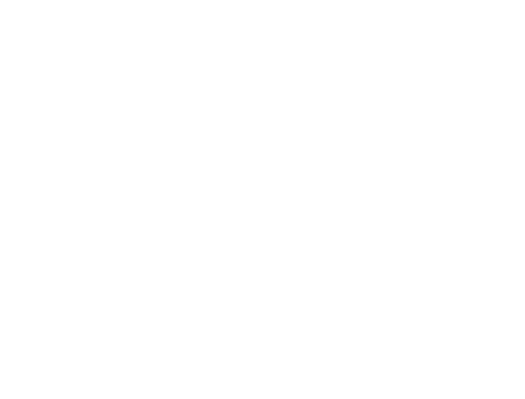 What can you do to make sure this doesn't happen to you?
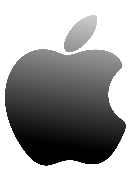 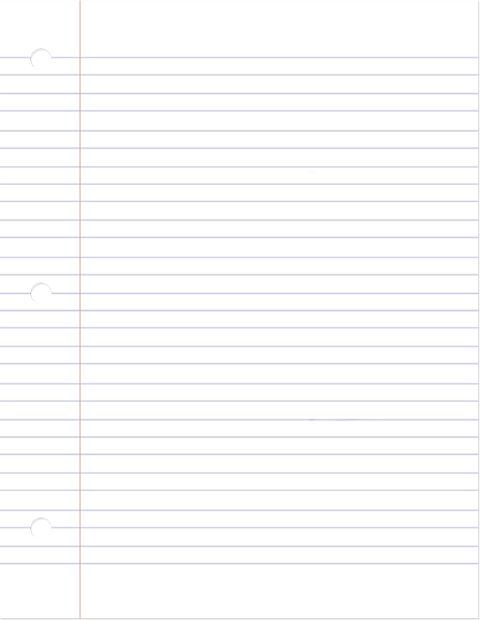 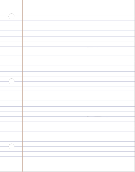 The Incident:
Name: 
Danny Jones, age 14.

Cause of incident: 
Aerosol thrown into bonfire. 

Injuries sustained: 
Serious burns to facial area. Potential damage to eyes. Hospitalised for treatment.
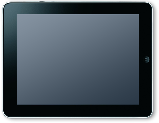 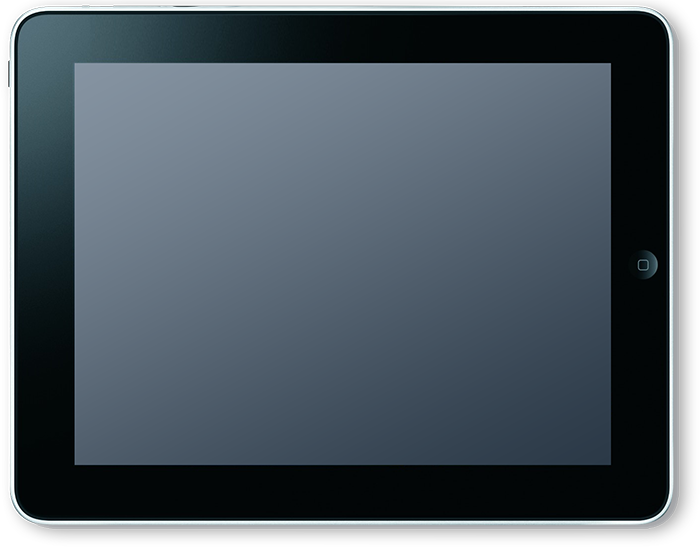 What were Danny and his friends thinking at the time?
Who has been affected by the incident?
How have they been affected?
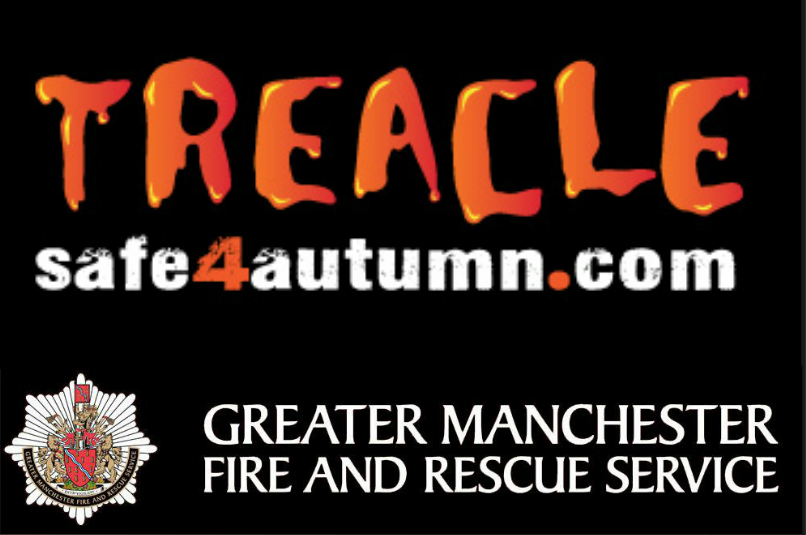 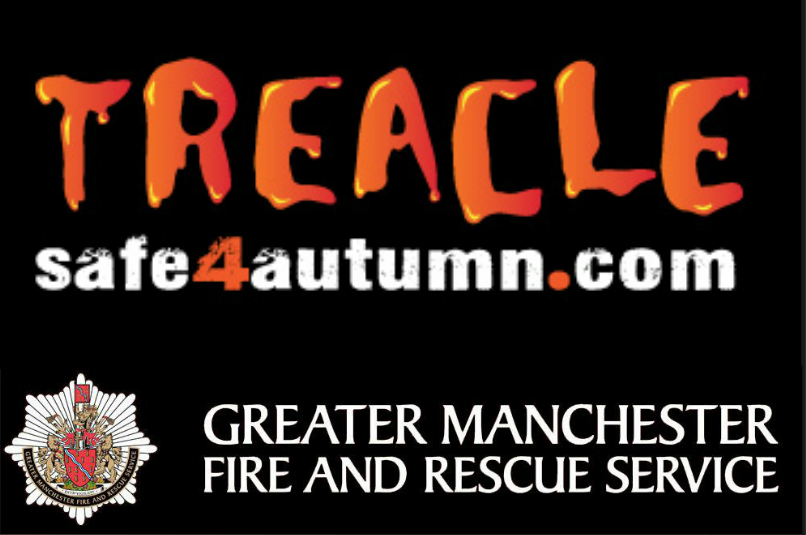 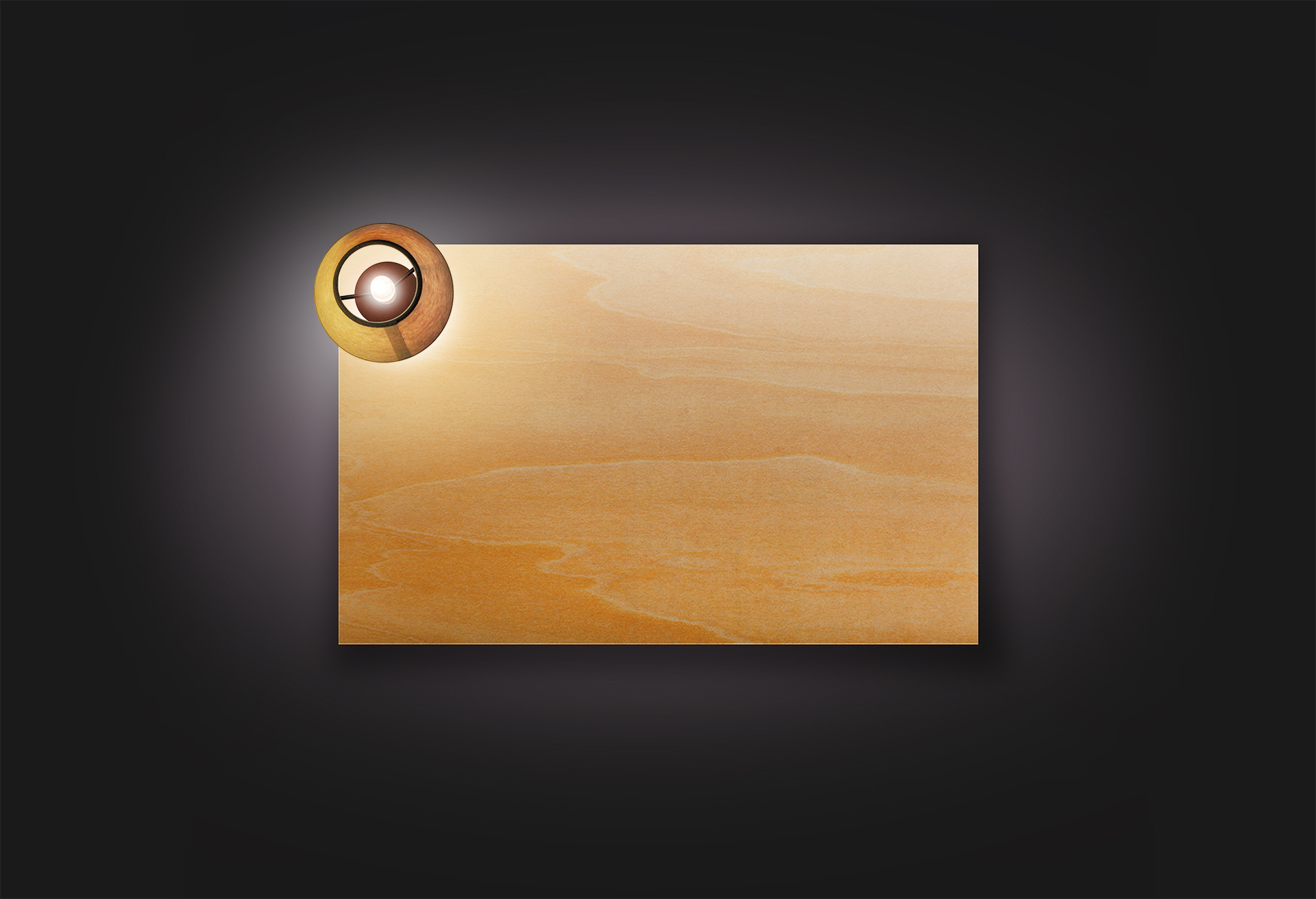 Danny Jones
Incident date: 5th November
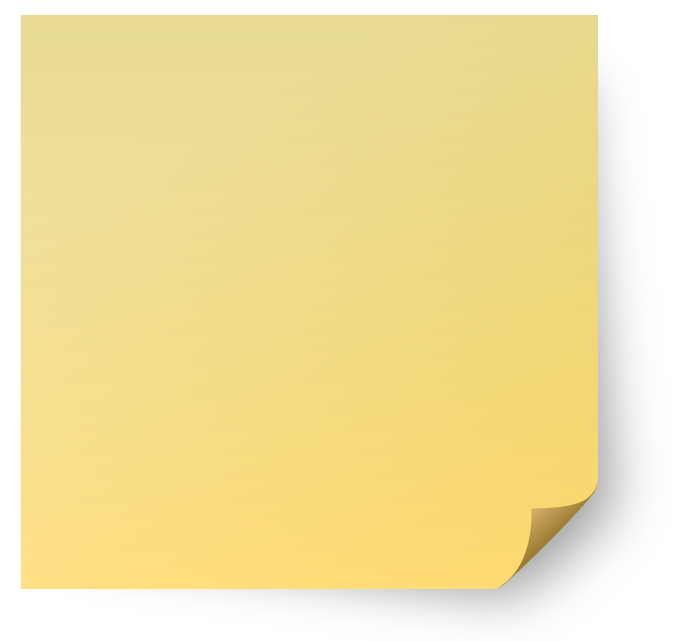 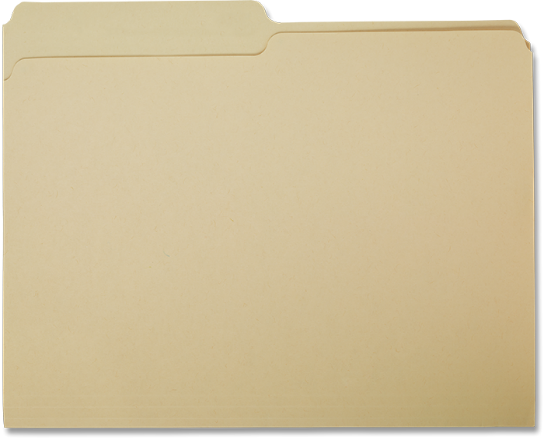 Have a safe time during the Halloween and Bonfire period.

To see the firework code and for a chance to win an ipad go to:

www.safe4autumn.com
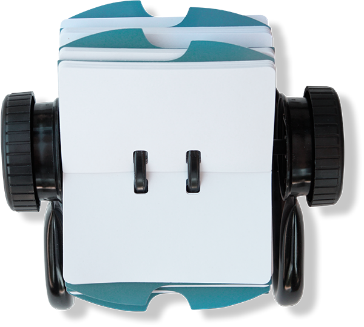 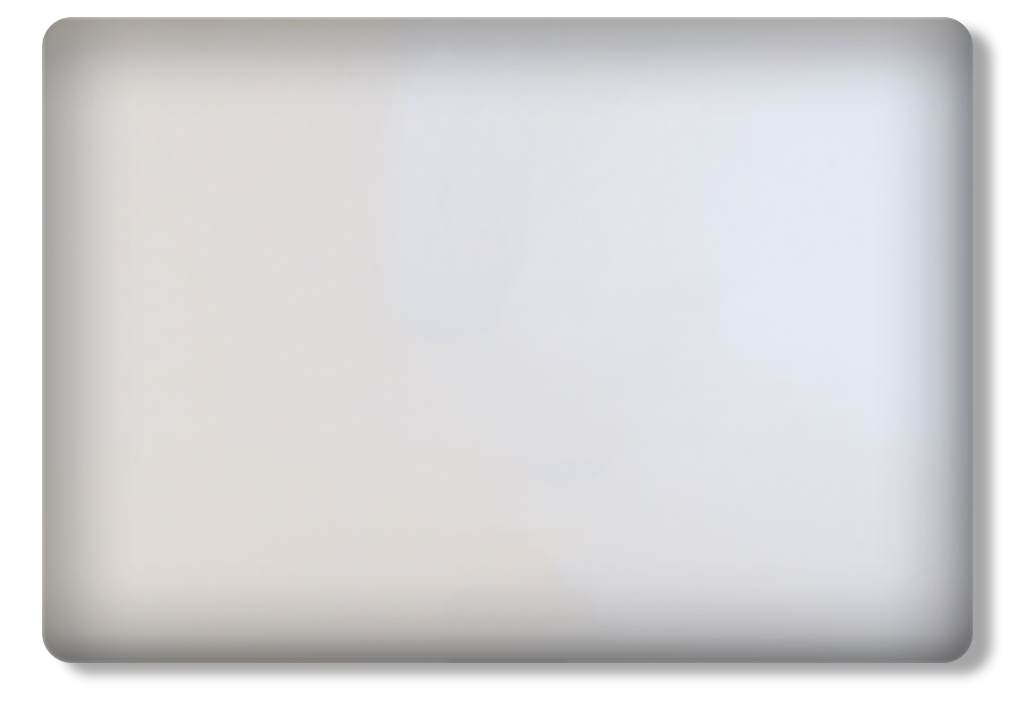 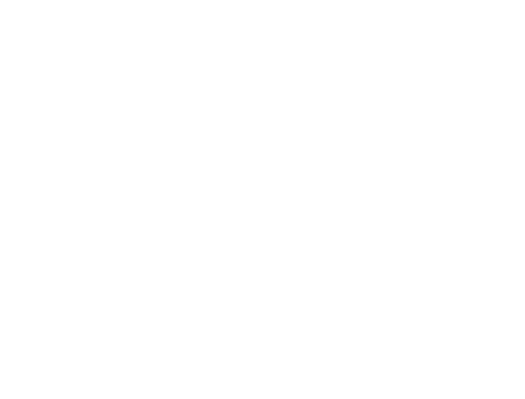 What can you do to make sure this doesn't happen to you?
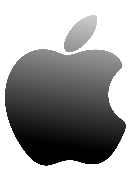 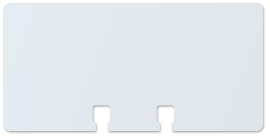 Remember bonfires and fireworks are dangerous
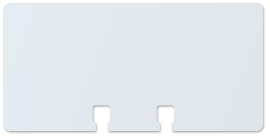 Never put yourselves in situations that may be dangerous

Think about the consequences of what could happen

Think how you and others may be affected
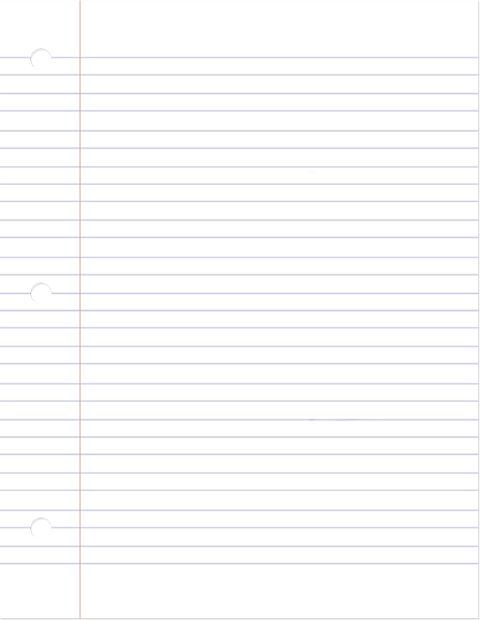 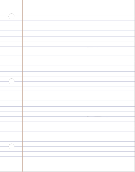 The Incident:
Name: 
Danny Jones, age 14.

Cause of incident: 
Aerosol thrown into bonfire. 

Injuries sustained: 
Serious burns to facial area. Potential damage to eyes. Hospitalised for treatment.
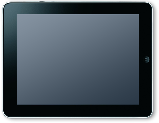 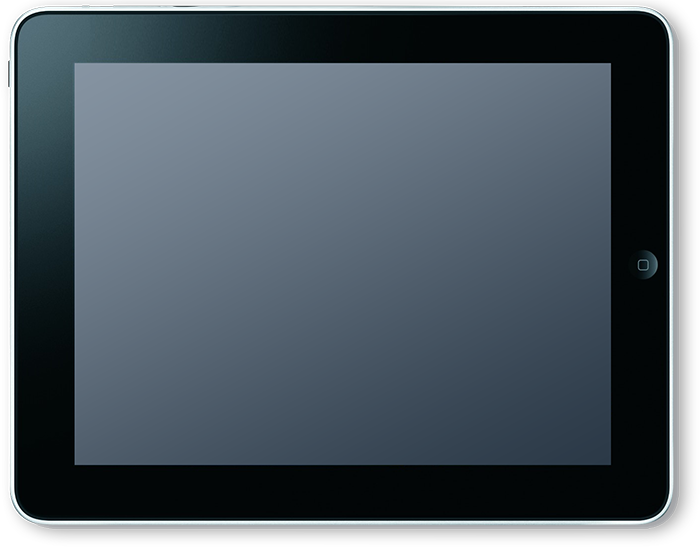 What were Danny and his friends thinking at the time?
Who has been affected by the incident?
How have they been affected?
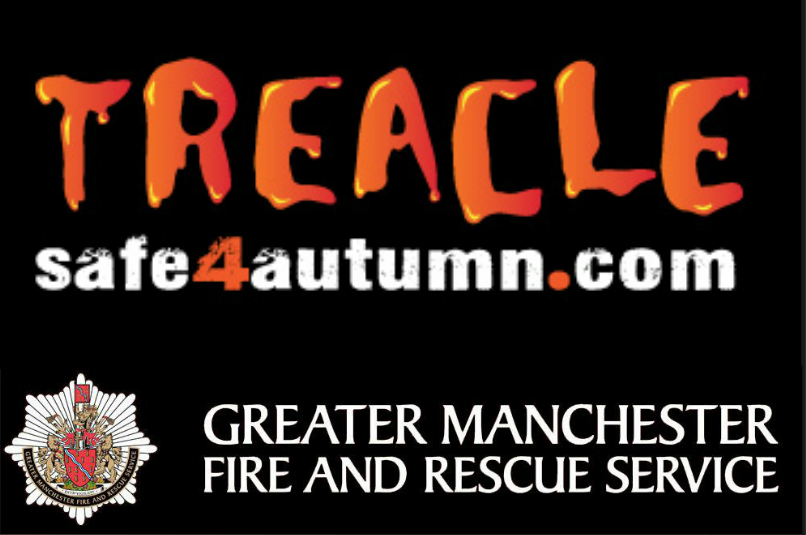 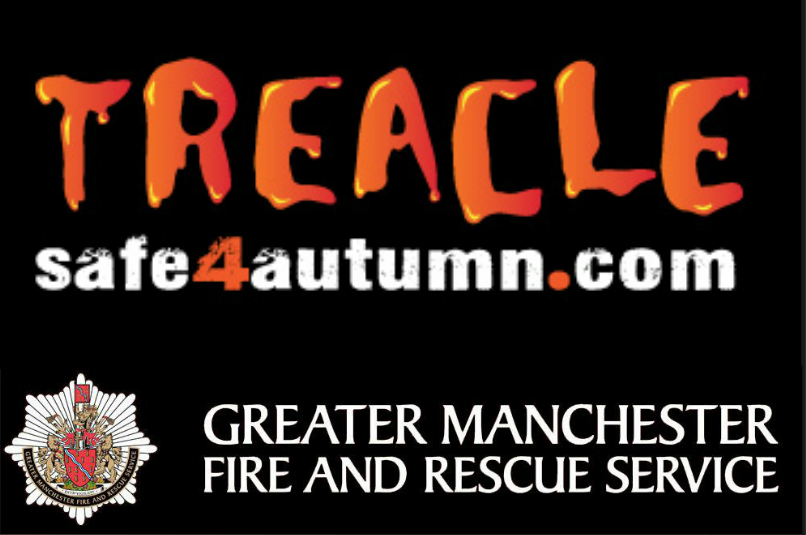 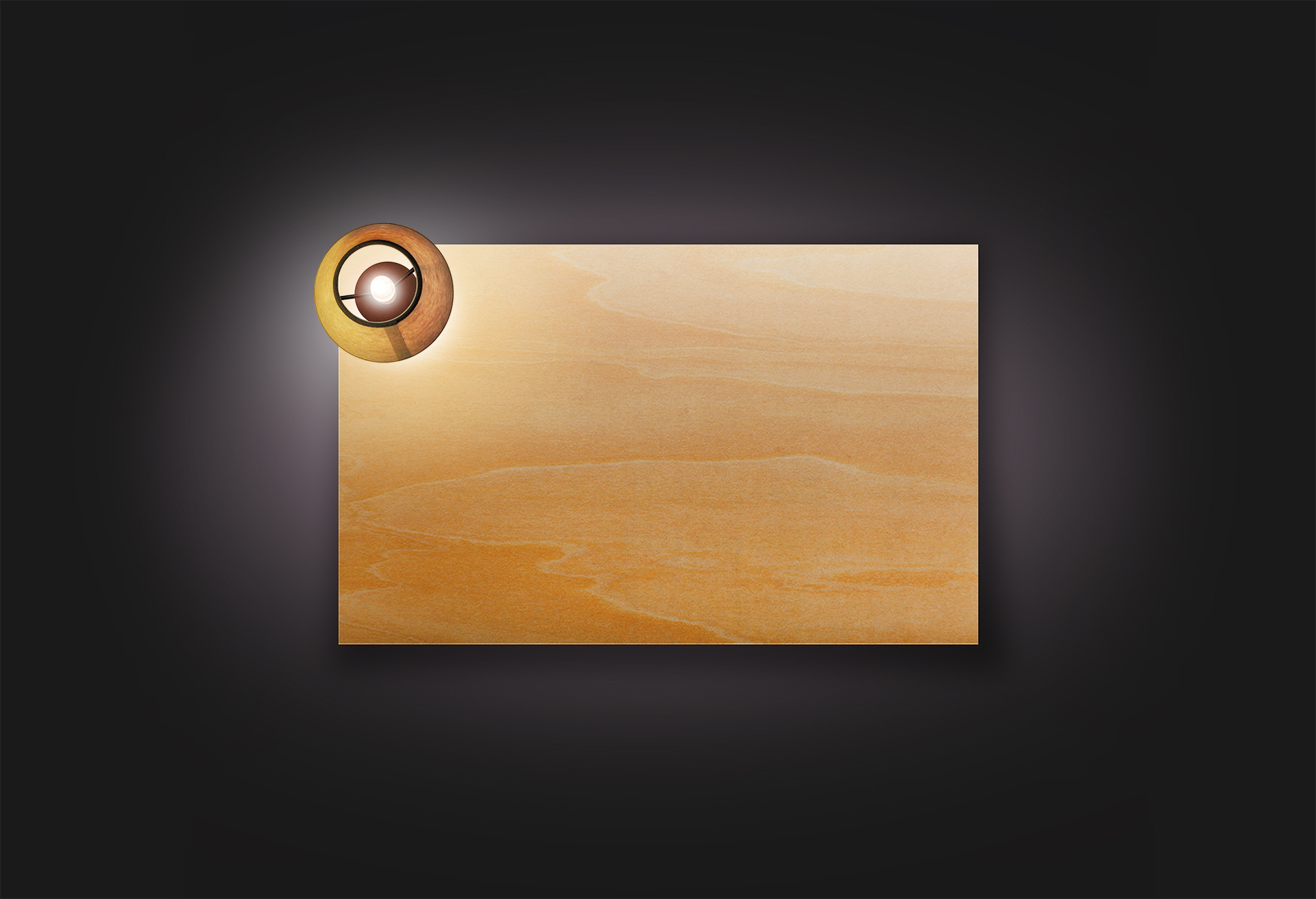 Danny Jones
Incident date: 5th November
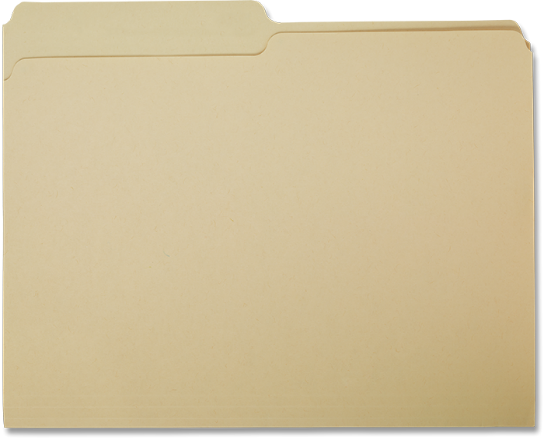 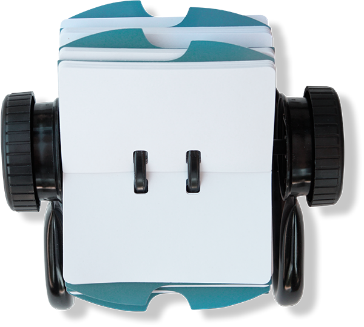 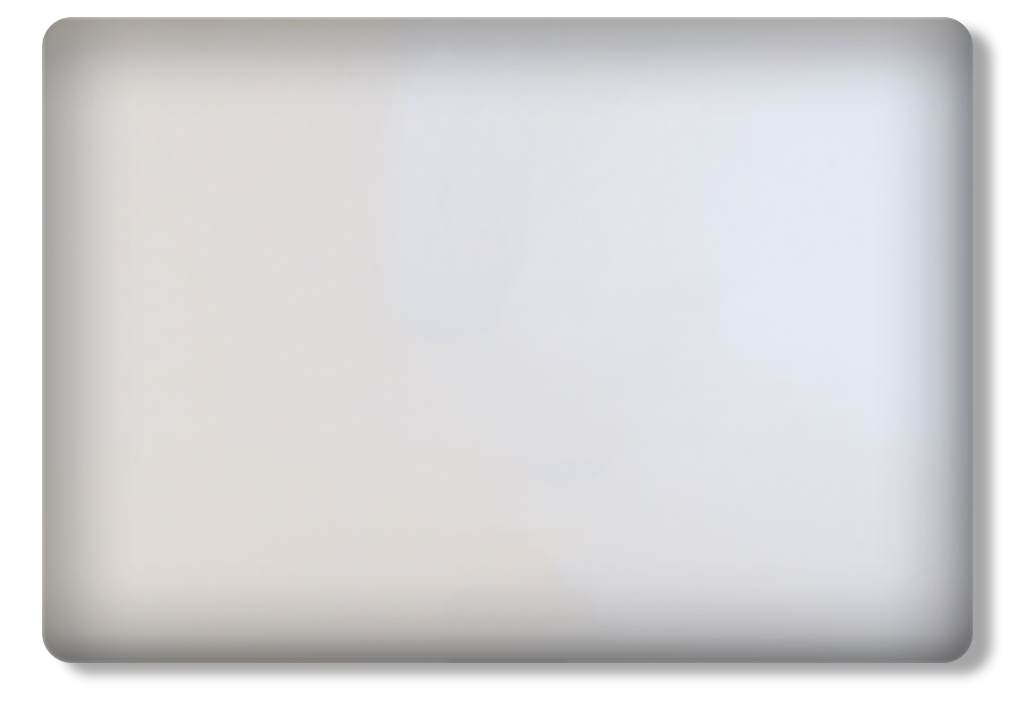 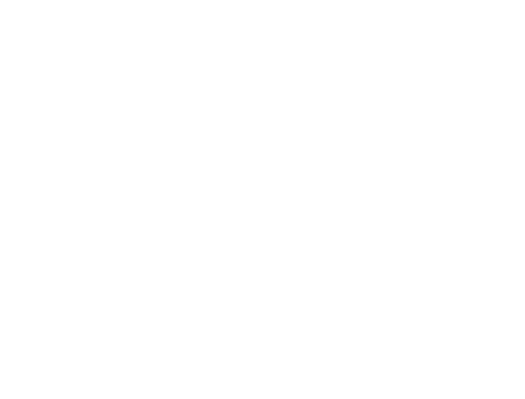 What can you do to make sure this doesn't happen to you?
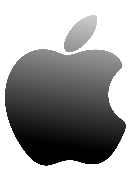 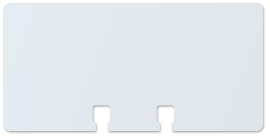 Remember bonfires and fireworks are dangerous
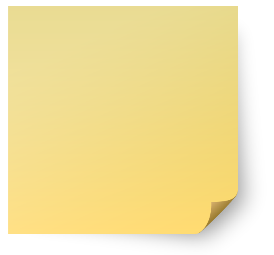 Have a safe time during the Halloween and Bonfire period.

To see the firework code and for a chance to win an ipad go to: www.safe4autumn.com
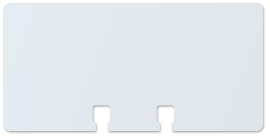 Never put yourselves in situations that may be dangerous

Think about the consequences of what could happen

Think how you and others may be affected
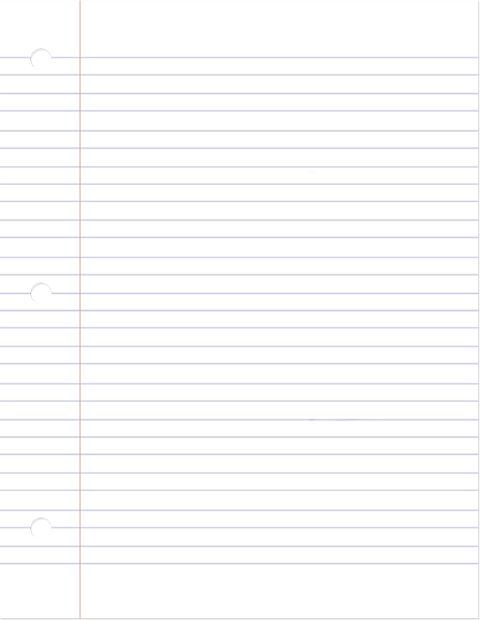 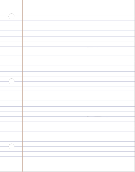 The Incident:
Name: 
Danny Jones, age 14.

Cause of incident: 
Aerosol thrown into bonfire. 

Injuries sustained: 
Serious burns to facial area. Potential damage to eyes. Hospitalised for treatment.
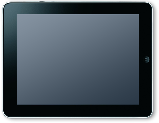 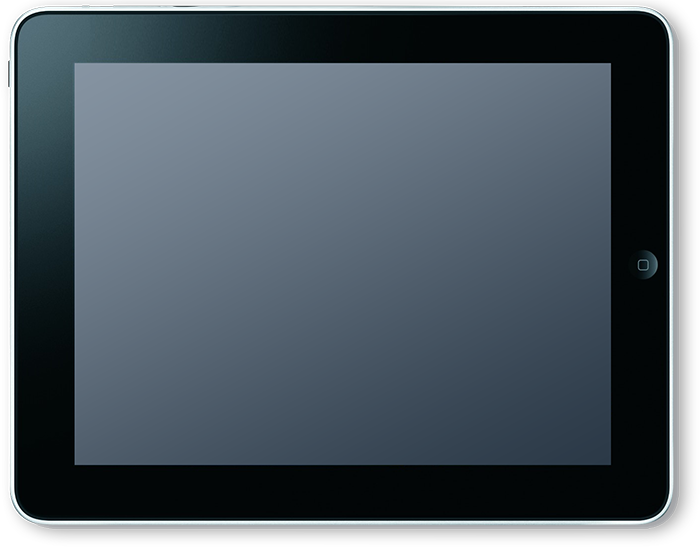 What were Danny and his friends thinking at the time?
Who has been affected by the incident?
How have they been affected?
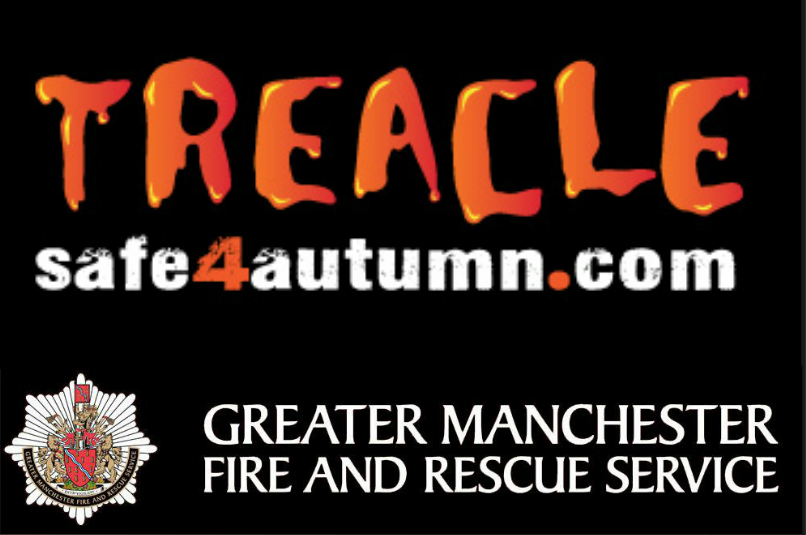 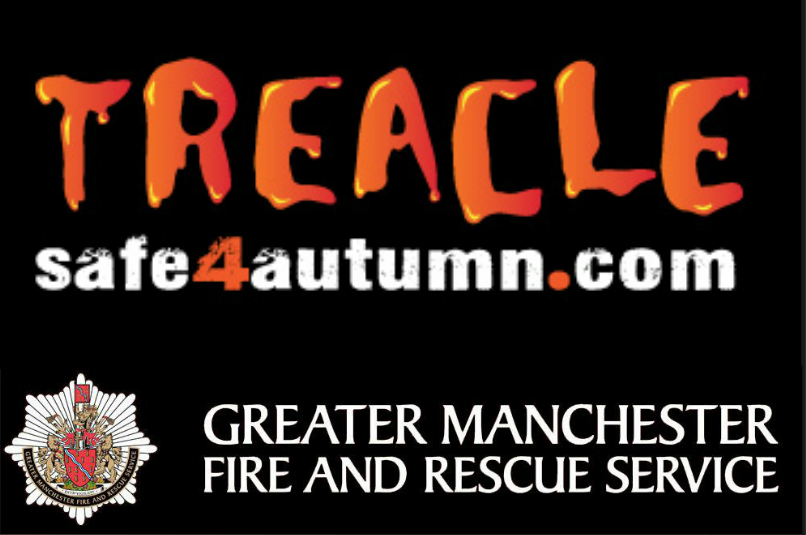 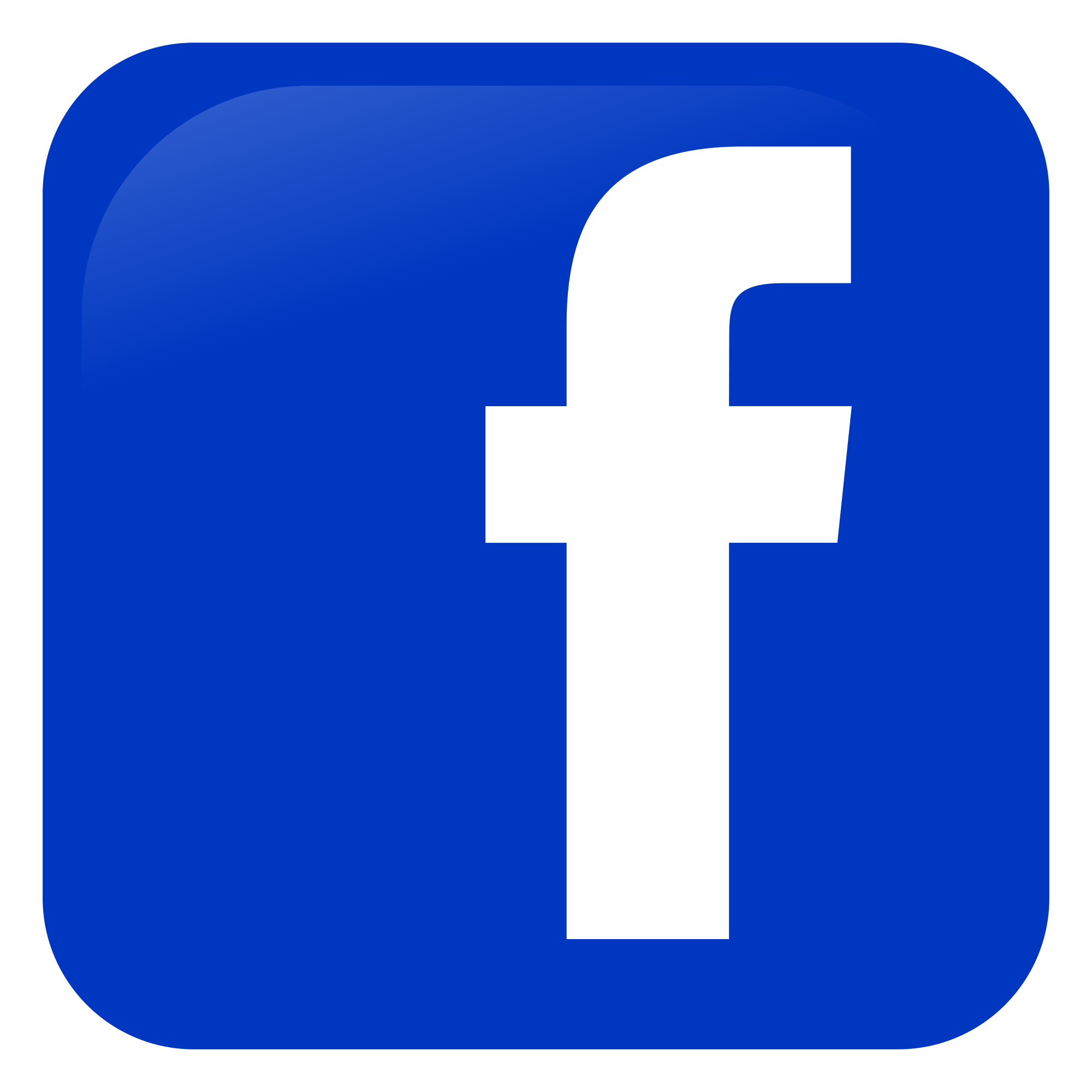 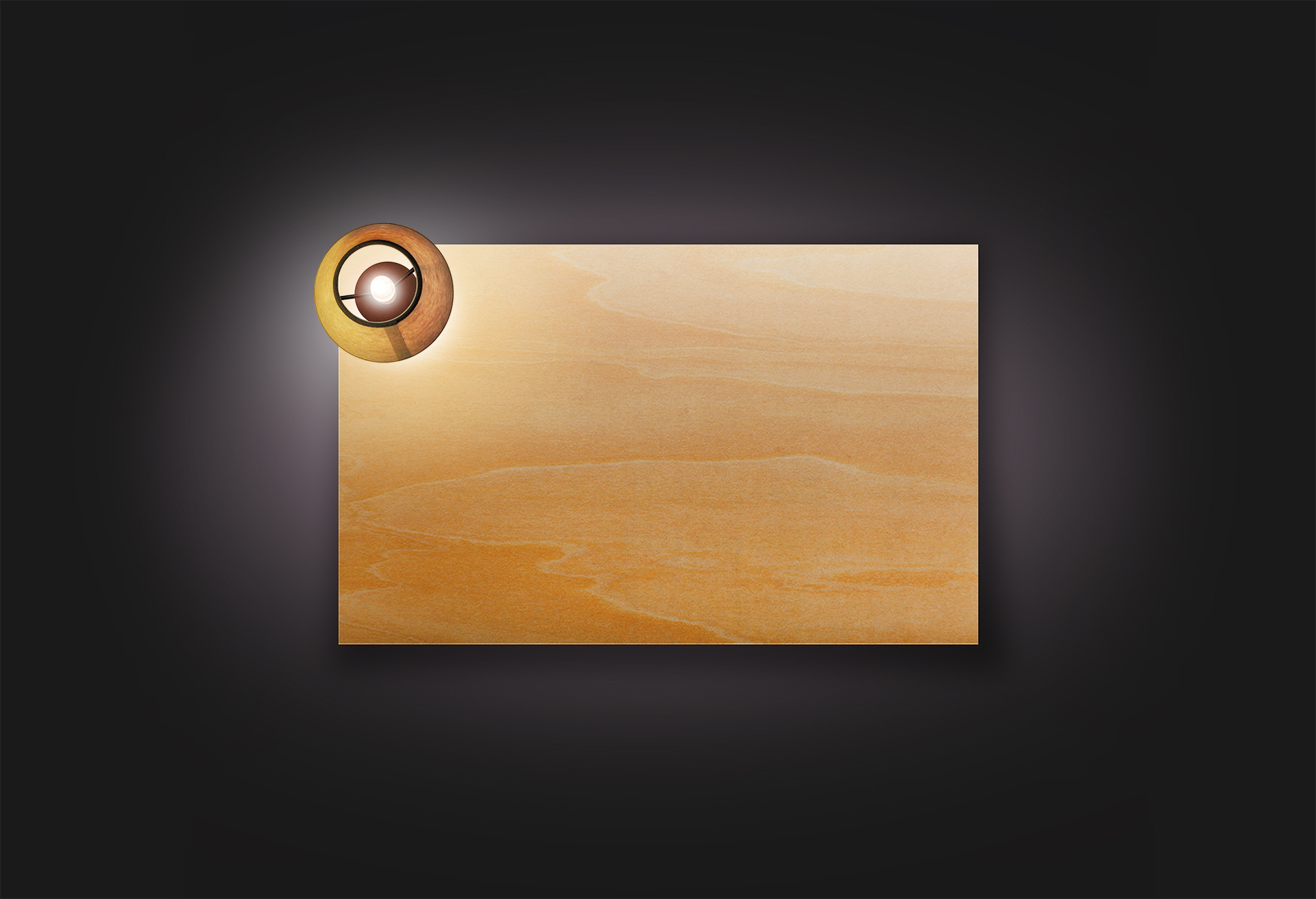 Danny Jones
Incident date: 5th November
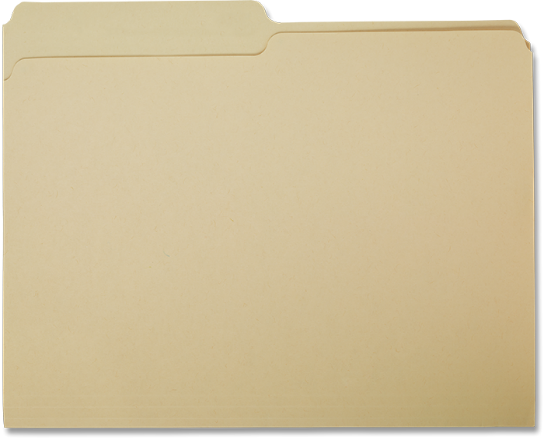 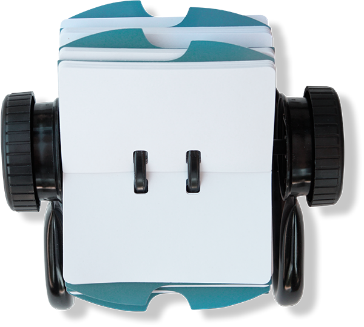 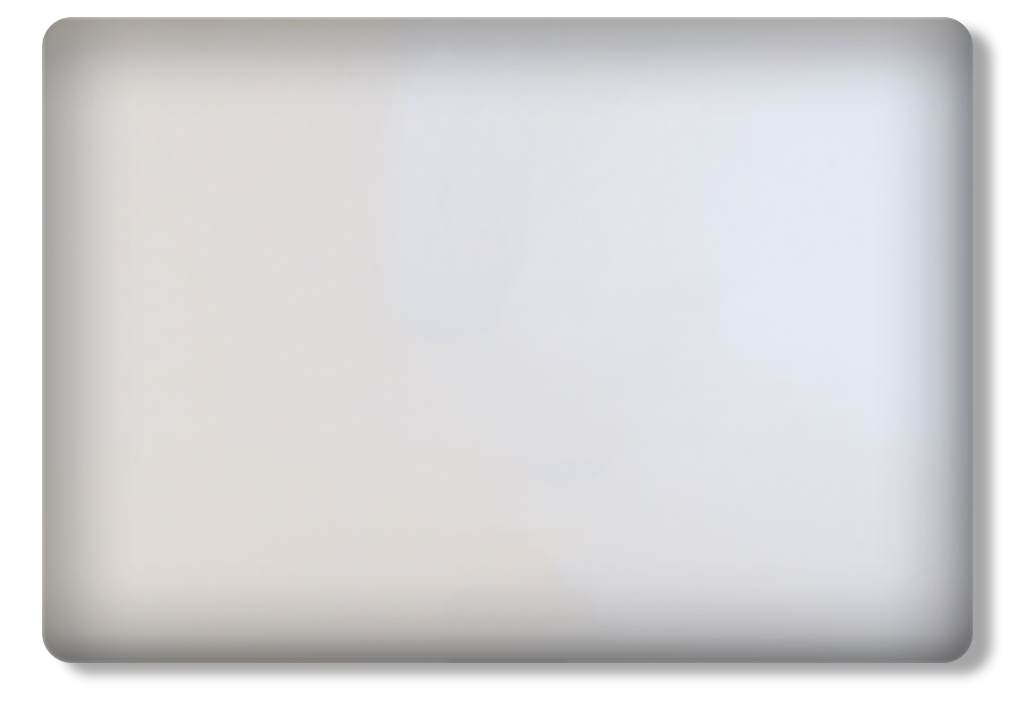 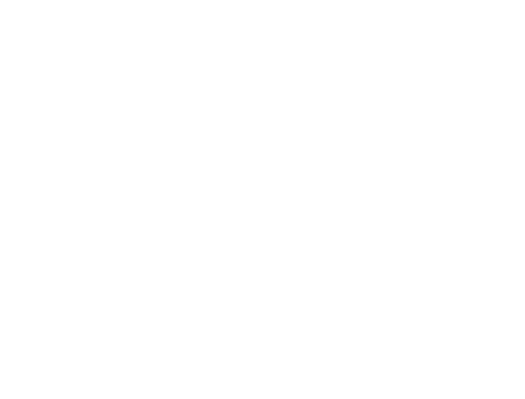 What can you do to make sure this doesn't happen to you?
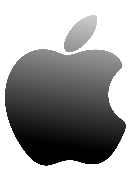 Follow us:

Greater 
Manchester 
Fire and 
Rescue
Service
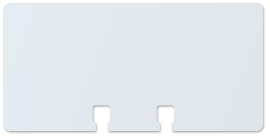 Remember bonfires and fireworks are dangerous
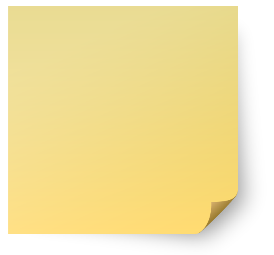 Have a safe time during the Halloween and Bonfire period.

To see the firework code and for a chance to win an ipad go to: www.safe4autumn.com
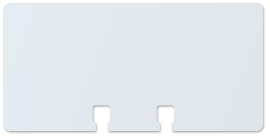 Never put yourselves in situations that may be dangerous

Think about the consequences of what could happen

Think how you and others may be affected
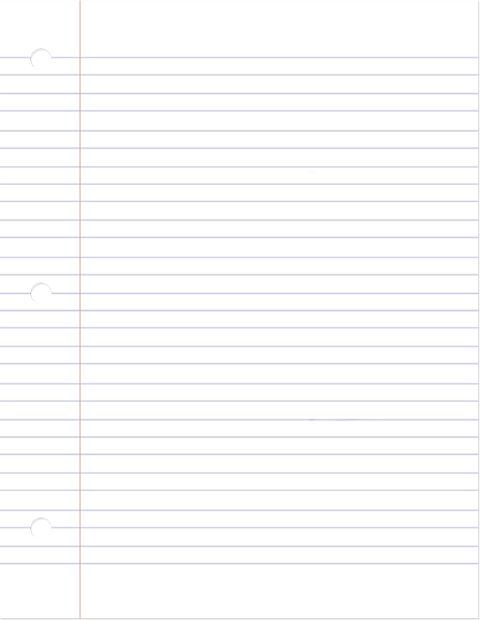 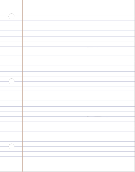 The Incident:
Name: 
Danny Jones, age 14.

Cause of incident: 
Aerosol thrown into bonfire. 

Injuries sustained: 
Serious burns to facial area. Potential damage to eyes. Hospitalised for treatment.
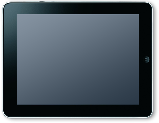 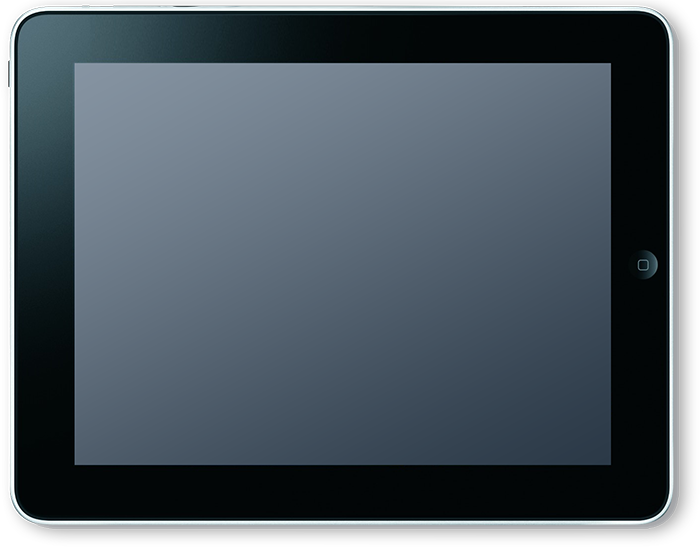 What were Danny and his friends thinking at the time?
Who has been affected by the incident?
How have they been affected?
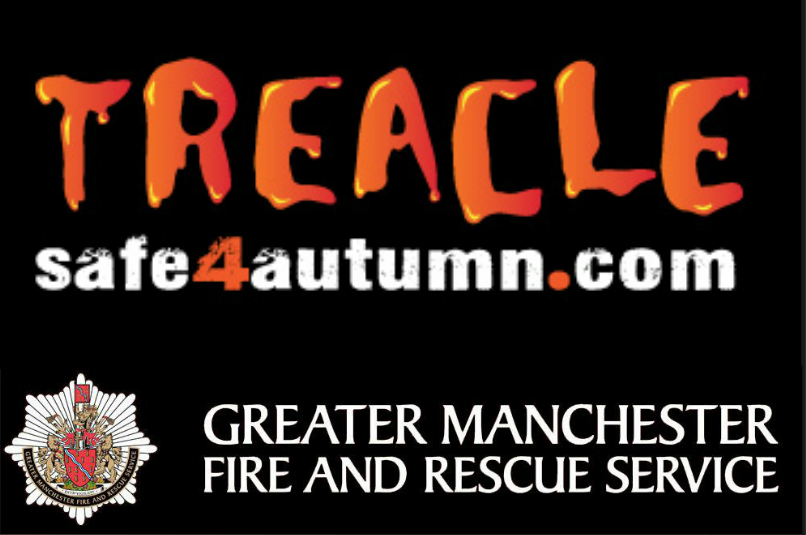 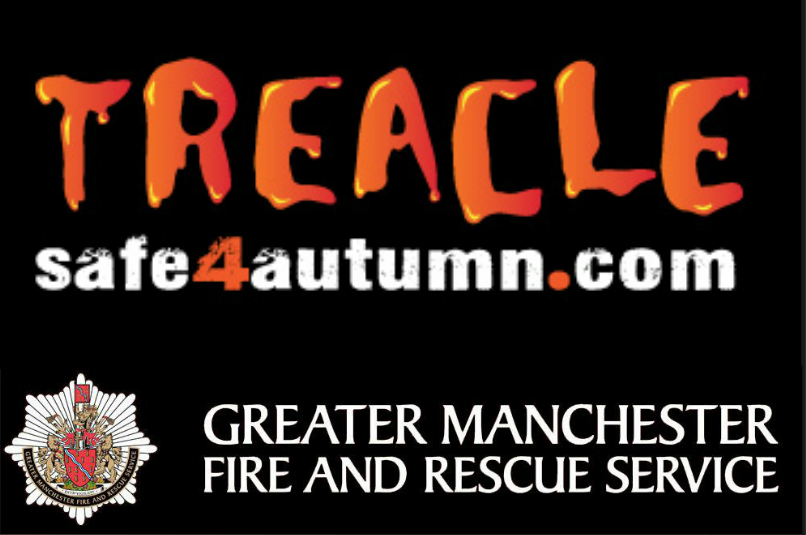 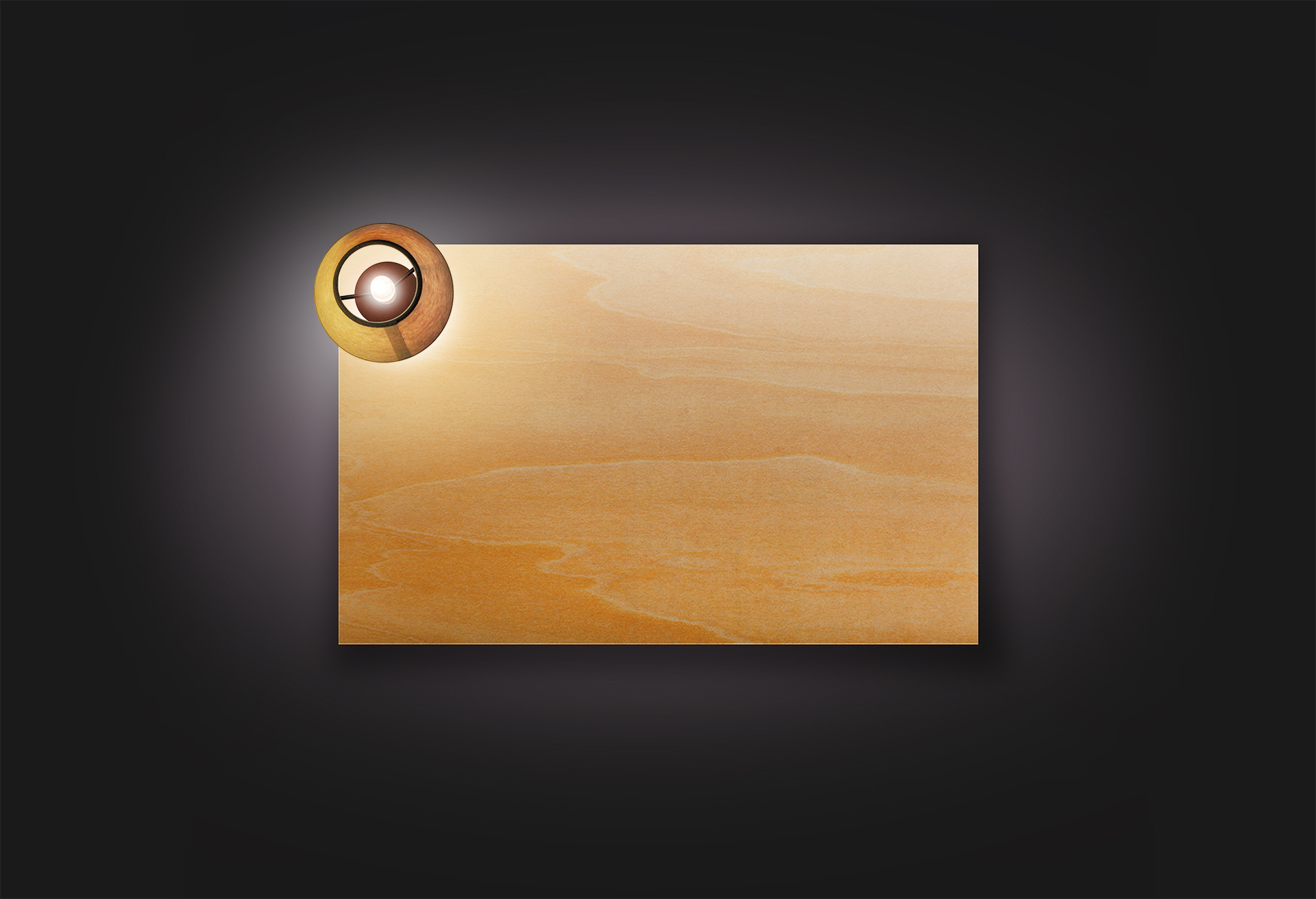 Danny Jones
Incident date: 5th November
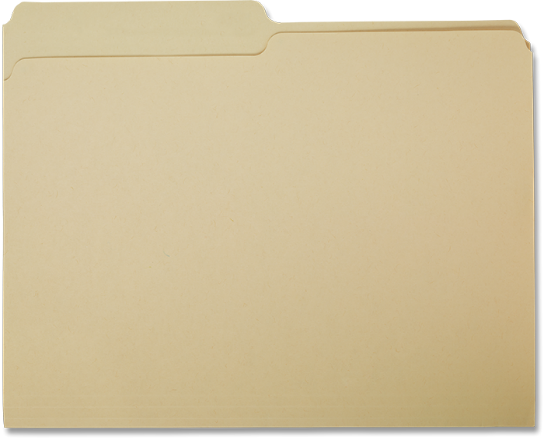 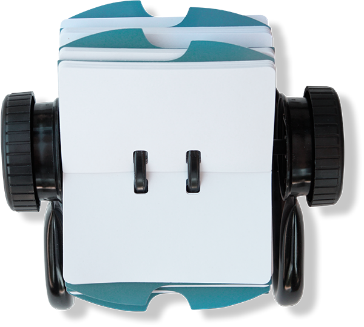 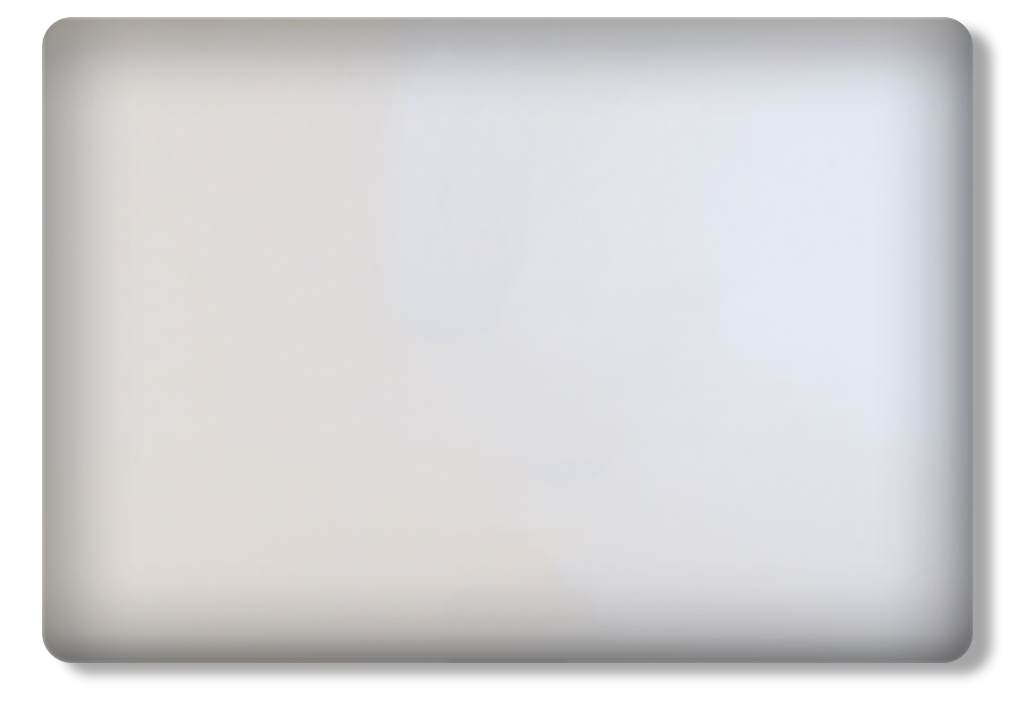 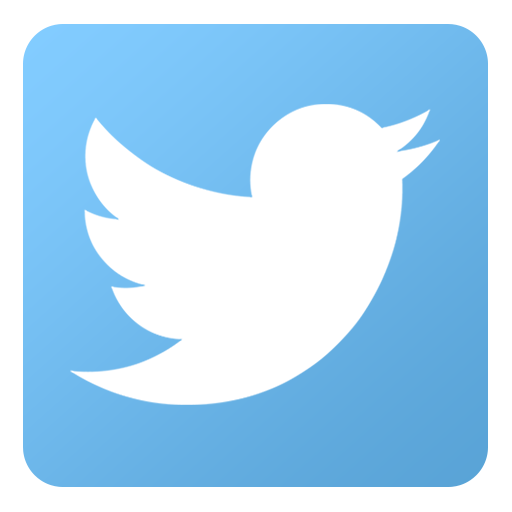 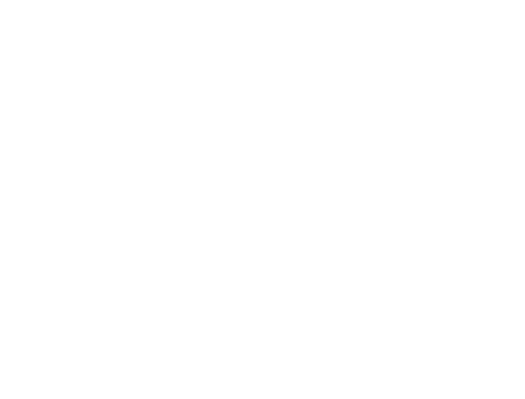 What can you do to make sure this doesn't happen to you?
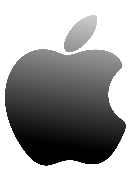 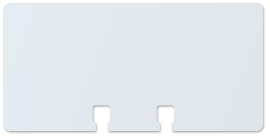 Remember bonfires and fireworks are dangerous
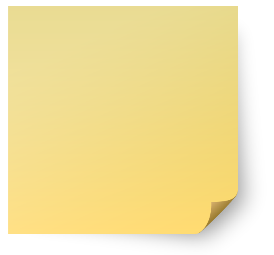 Have a safe time during the Halloween and Bonfire period.

To see the firework code and for a chance to win an ipad go to: www.safe4autumn.com
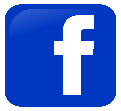 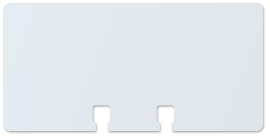 Never put yourselves in situations that may be dangerous

Think about the consequences of what could happen

Think how you and others may be affected
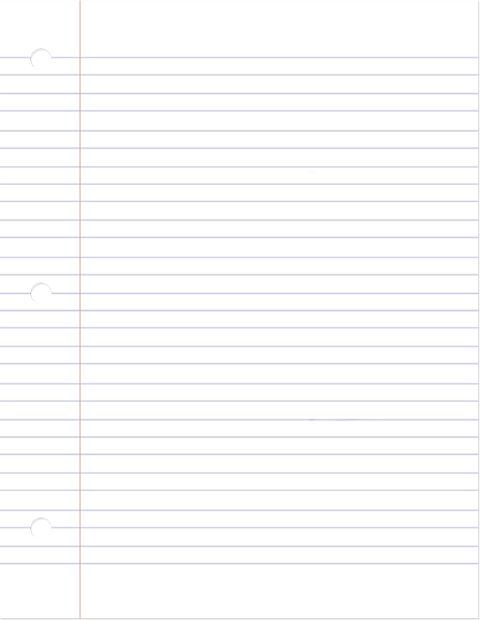 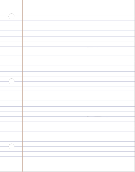 The Incident:
Name: 
Danny Jones, age 14.

Cause of incident: 
Aerosol thrown into bonfire. 

Injuries sustained: 
Serious burns to facial area. Potential damage to eyes. Hospitalised for treatment.
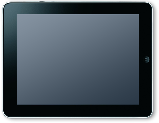 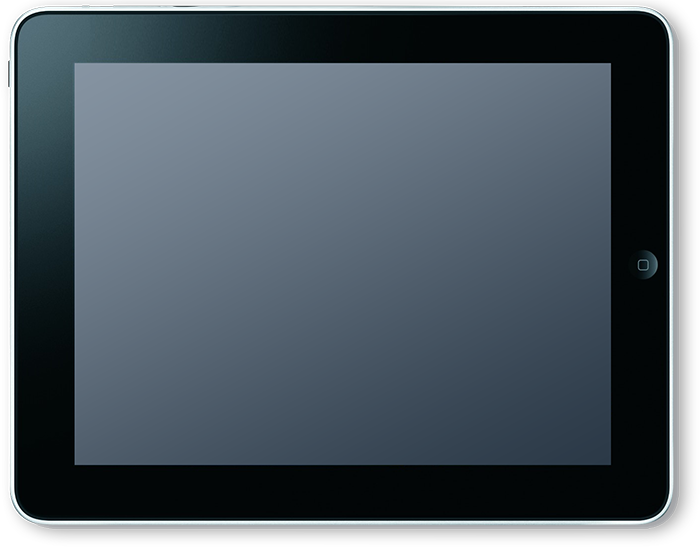 @manchesterfire
What were Danny and his friends thinking at the time?
Who has been affected by the incident?
How have they been affected?
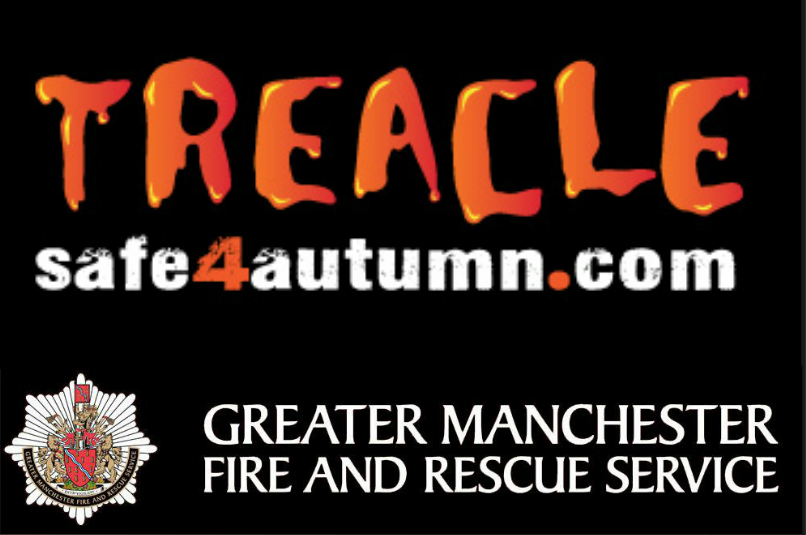 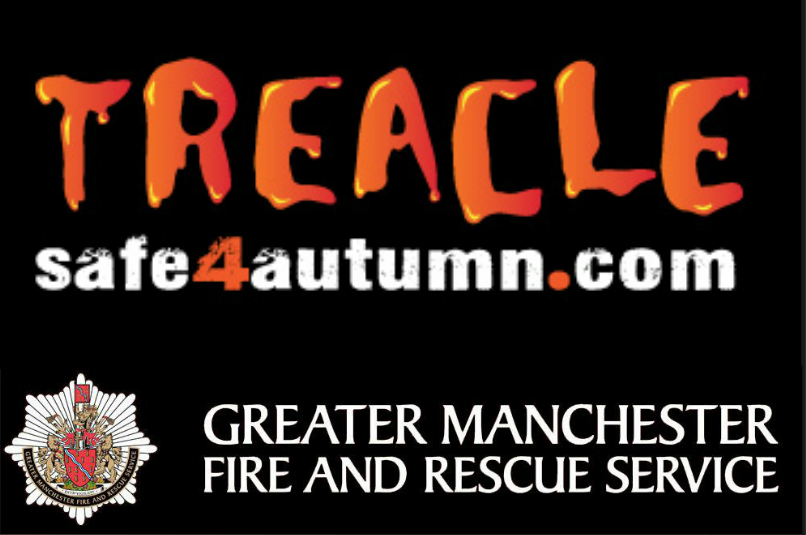 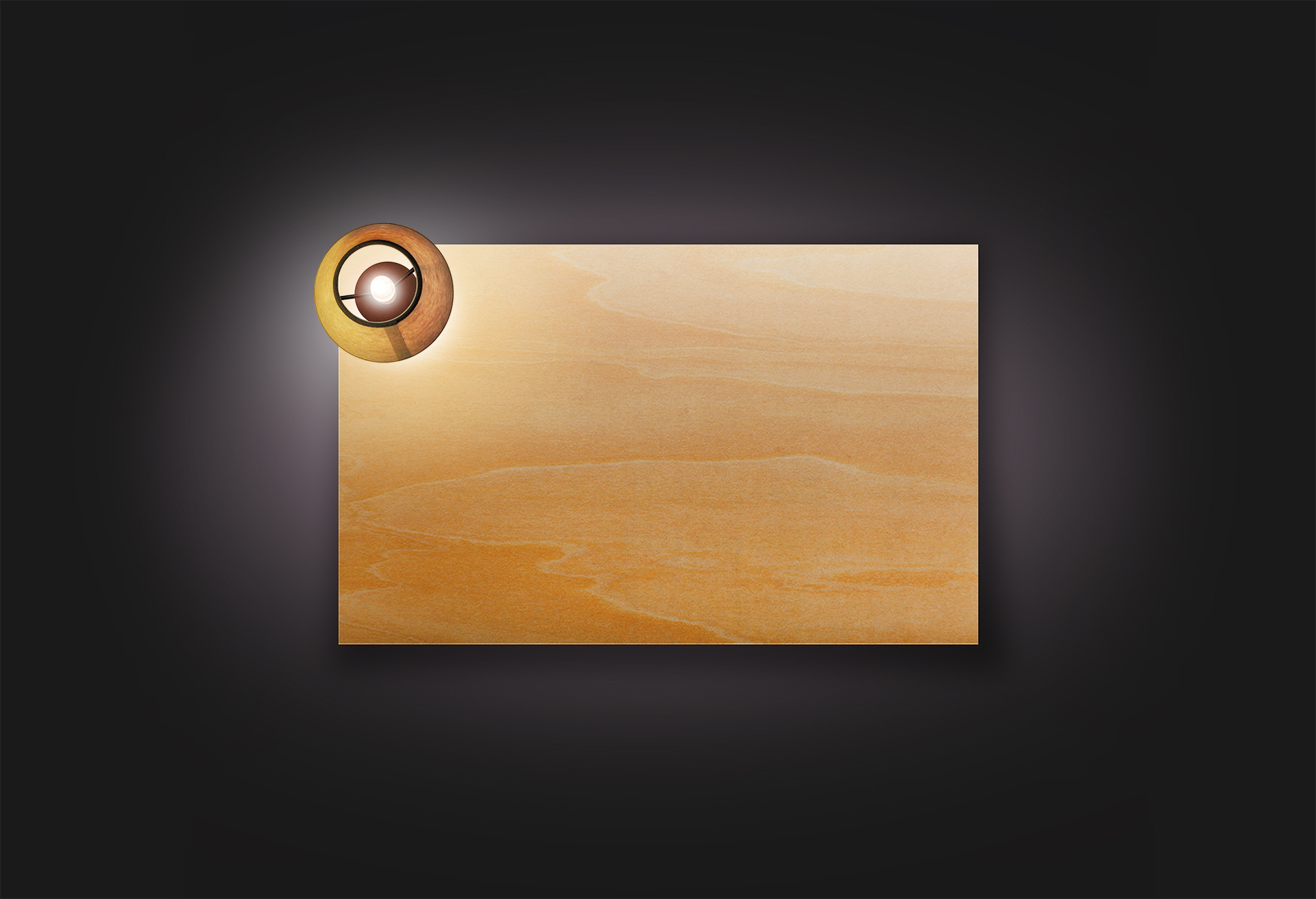 Danny Jones
Incident date: 5th November
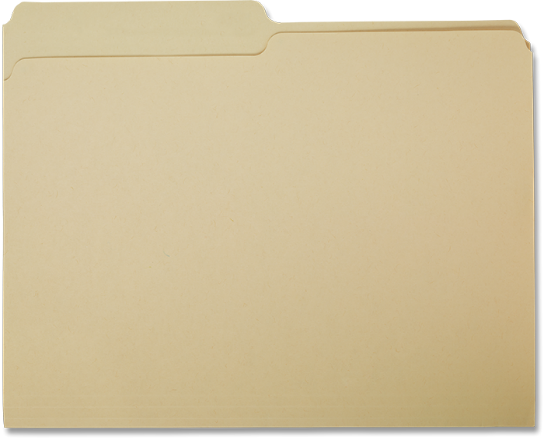 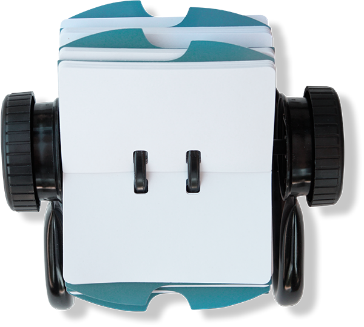 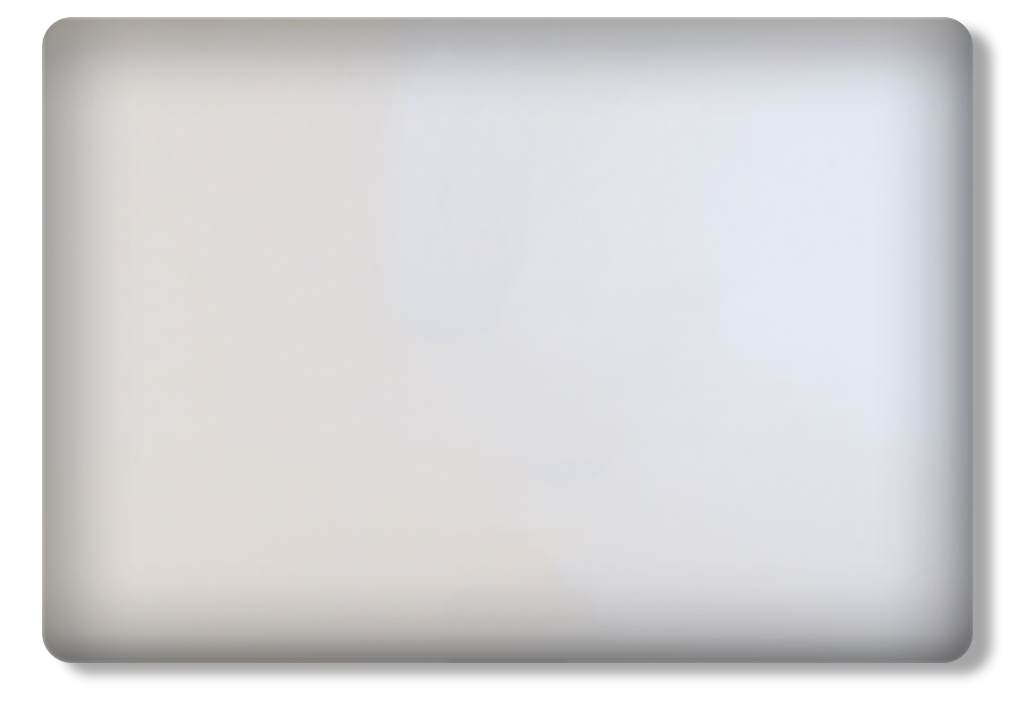 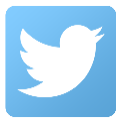 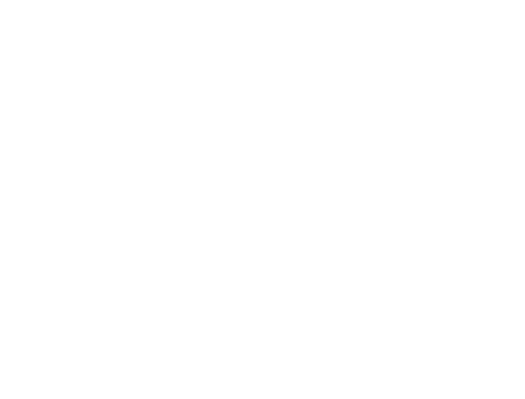 What can you do to make sure this doesn't happen to you?
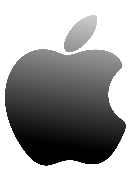 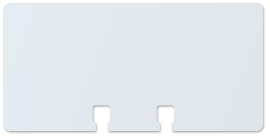 Remember bonfires and fireworks are dangerous
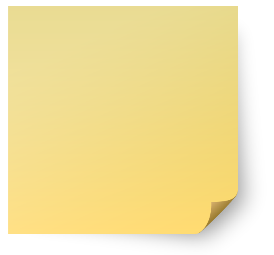 Have a safe time during the Halloween and Bonfire period.

To see the firework code and for a chance to win an ipad go to: www.safe4autumn.com
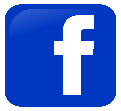 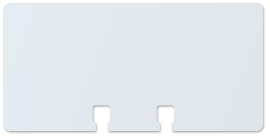 Never put yourselves in situations that may be dangerous

Think about the consequences of what could happen

Think how you and others may be affected
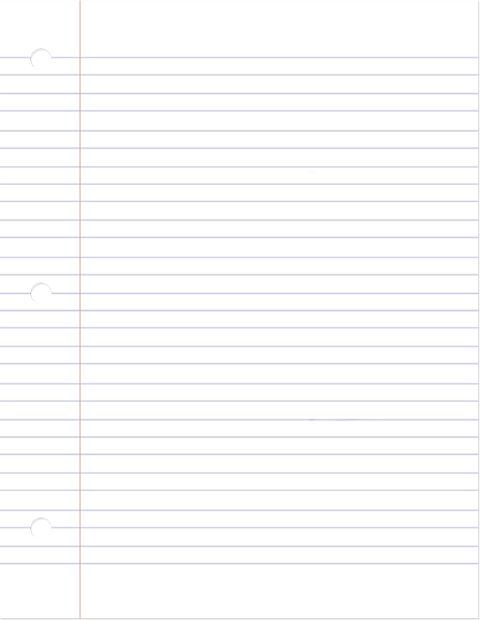 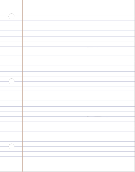 The Incident:
Name: 
Danny Jones, age 14.

Cause of incident: 
Aerosol thrown into bonfire. 

Injuries sustained: 
Serious burns to facial area. Potential damage to eyes. Hospitalised for treatment.
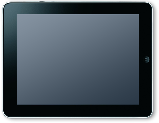 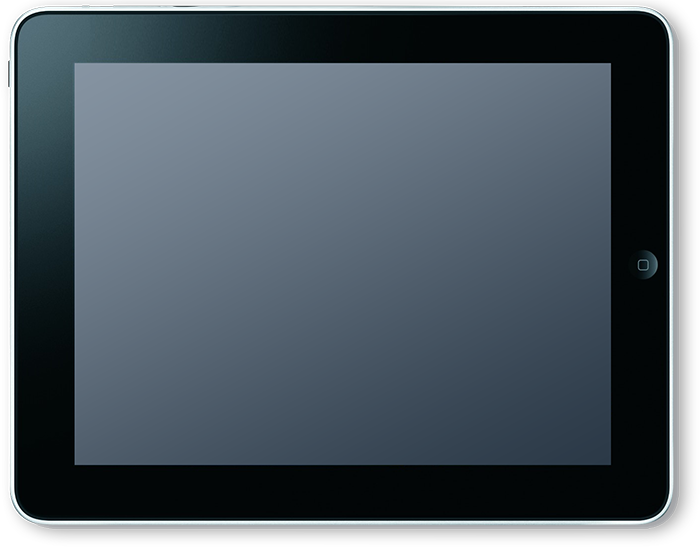 What were Danny and his friends thinking at the time?
Who has been affected by the incident?
How have they been affected?
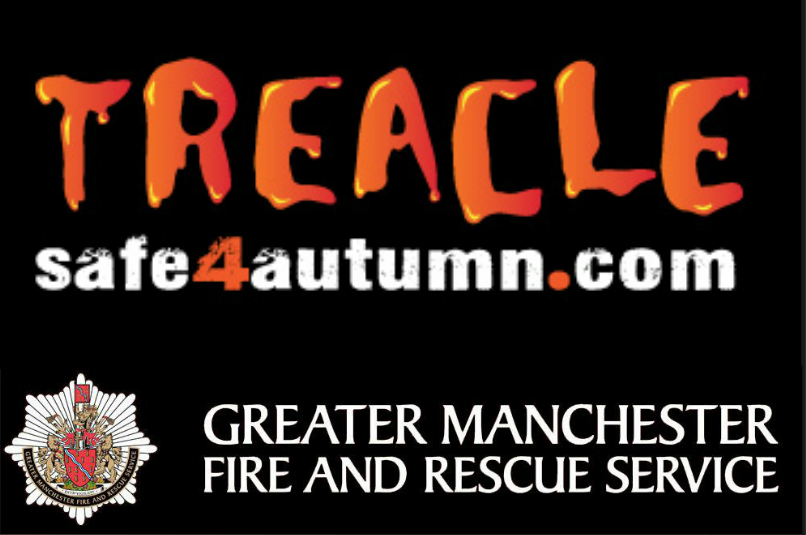 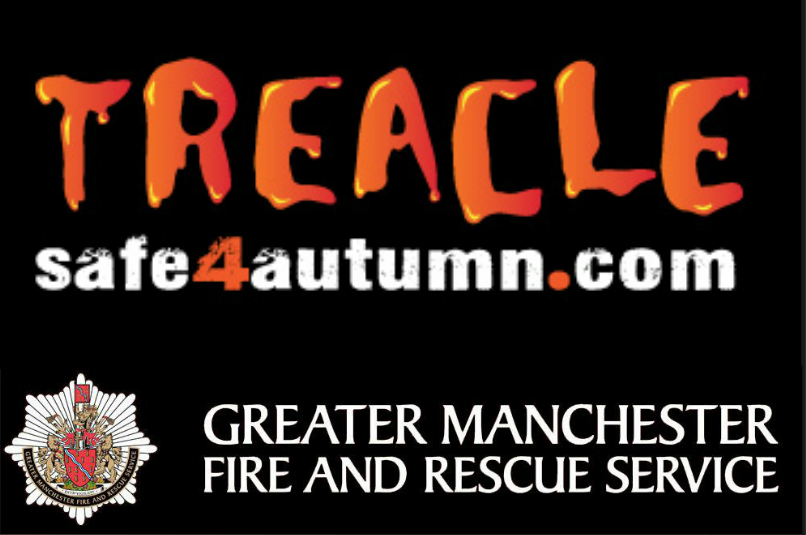